လူအများအပြားသေကြေစေသောလက်နက်များပြန့်ပွားစေရန် ငွေကြေးထောက်ပံ့မှုတိုက်ဖျက်ရေး
(Countering the Financing of Proliferation)
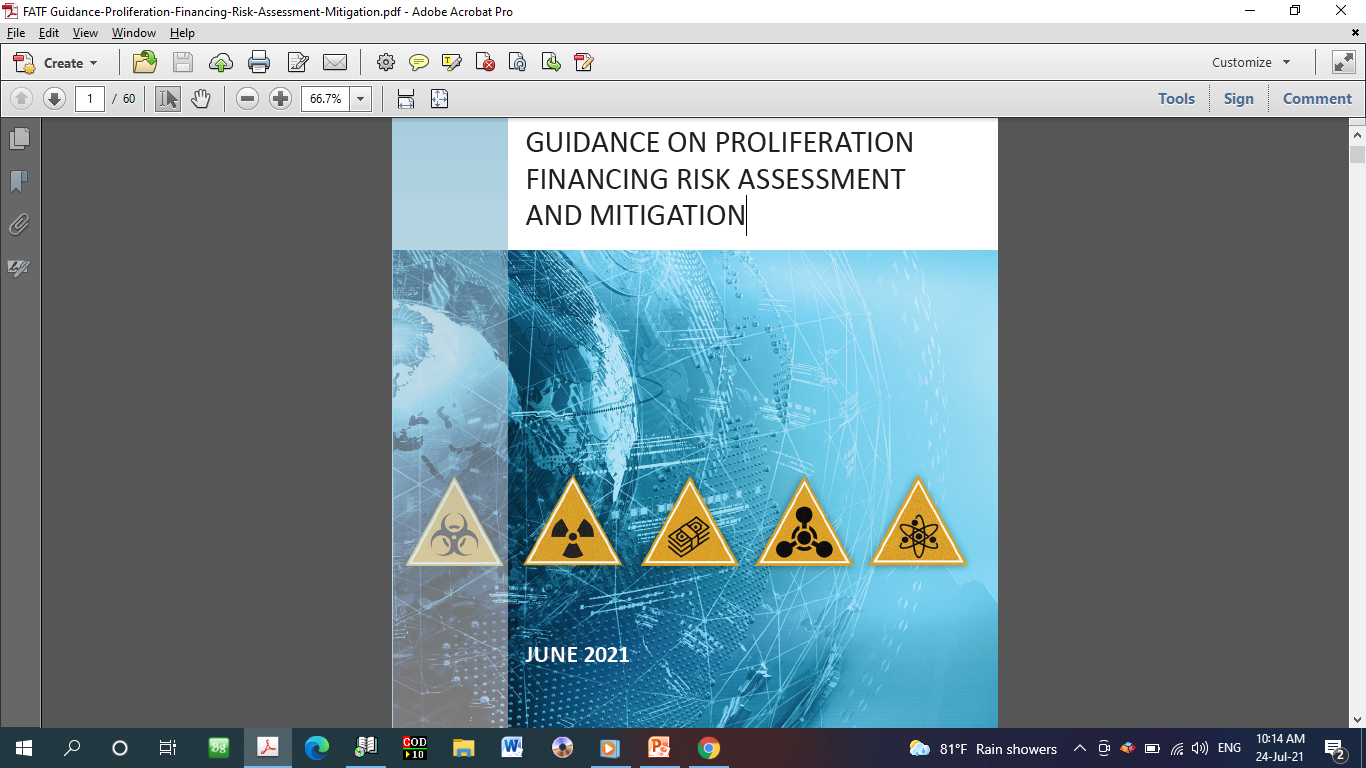 ၂၇/၂၈/၂၉/၃၀ - ၇ - ၂၀၂၁
(သူရိန်အောင်)
ဒုတိယညွှန်ကြားရေးမှူး
အထူးစုံစမ်းစစ်ဆေးရေးဦးစီးဌာန
Proliferation ဆိုင်ရာအဓိပ္ပါယ်ဖွင့်ဆိုချက်များ
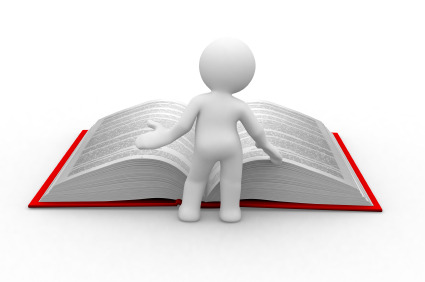 [Speaker Notes: နိုင်ငံများအနေဖြင့် အကြံပြုချက်အမှတ် ၇ အရ Proliferation of WMDနှင့်ပတ်သက် သည့် ဘဏ္ဍာရေးအရ ပစ်မှတ်ထားအရေးယူဆောင်ရွက်မှုကို နှောင့်နှေးကြန့်ကြာမှုမရှိဘဲ လိုက်နာ ဆောင်ရွက်ရ]
Proliferation ဆိုင်ရာအဓိပ္ပါယ်ဖွင့်ဆိုချက်များ
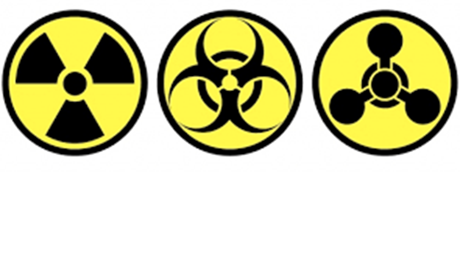 Proliferation of WMD
နျူကလီးယား၊ ဓါတု (သို့) ဇီဝလက်နက်များ၊ ယင်းတို့အား ပို့ဆောင်သည့် နည်းလမ်း များနှင့် ဆက်စပ်ပစ္စည်းများ (တရားမဝင်ရည်ရွယ်ချက်အတွက် နှစ်မျိုးသုံးနည်းပညာ နှင့် နှစ်မျိုးသုံးပစ္စည်းများအပါအဝင်) ထုတ်လုပ်ခြင်း၊ ရှာဖွေစုဆောင်းခြင်း၊ လက်ဝယ် ထားရှိခြင်း၊ ပြုပြင်တည်ဆောက်ခြင်း၊ တင်ပို့ခြင်း၊ တစ်ဆင့်ခံသင်္ဘောတင်ပို့ခြင်း၊ အကျိုးဆောင်အဖြစ် ဆောင်ရွက်ခြင်း၊ လွှဲပြောင်းခြင်း၊ သိုလှောင်သိမ်းဆည်းခြင်း (သို့) အသုံးပြုခြင်း၊

(Footnote 7 of FATF’s Guidance on Proliferation Financing Risk Assessment and Mitigation)
[Speaker Notes: နိုင်ငံများအနေဖြင့် အကြံပြုချက်အမှတ် ၇ အရ Proliferation of WMDနှင့်ပတ်သက် သည့် ဘဏ္ဍာရေးအရ ပစ်မှတ်ထားအရေးယူဆောင်ရွက်မှုကို နှောင့်နှေးကြန့်ကြာမှုမရှိဘဲ လိုက်နာ ဆောင်ရွက်ရ]
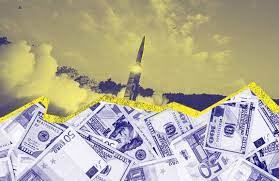 Proliferation ဆိုင်ရာအဓိပ္ပါယ်ဖွင့်ဆိုချက်များ
Financing of Proliferation
လူအများအပြားသေကြေစေသောလက်နက်များအား ပို့ဆောင်သည့် နည်းလမ်းများနှင့် ဆက်စပ်ပစ္စည်းများ(တရားမဝင်ရည်ရွယ်ချက်အတွက်နှစ်မျိုးသုံးနည်းပညာနှင့်နှစ်မျိုးသုံး ပစ္စည်းများအပါအဝင်) အပါအဝင် ယင်း လက်နက်များ ပြန့်ပွာစေရန် ရည်ရွယ်ချက်ဖြင့် လူပုဂ္ဂိုလ်များ (သို့) အဖွဲ့အစည်းများအတွက် တစ်စိတ်တစ်ပိုင်းဖြစ်စေ၊ အလုံးစုံဖြစ်စေ ရန်ပုံငွေများ၊ အခြားသောပိုင်ဆိုင်မှုပစ္စည်းများ (သို့) စီးပွားရေးအရင်းအမြစ်များ ထူထောင်ခြင်း၊ ရွှေ့ပြောင်းခြင်း (သို့) ရရှိအောင်ဆောင်ရွက်ပေးခြင်း (သို့) ငွေကြေး ထောက်ပံ့ခြင်း။
(Footnote 7 of FATF’s Guidance on Proliferation Financing Risk Assessment and Mitigation)
[Speaker Notes: နိုင်ငံများအနေဖြင့် အကြံပြုချက်အမှတ် ၇ အရ Proliferation of WMDနှင့်ပတ်သက် သည့် ဘဏ္ဍာရေးအရ ပစ်မှတ်ထားအရေးယူဆောင်ရွက်မှုကို နှောင့်နှေးကြန့်ကြာမှုမရှိဘဲ လိုက်နာ ဆောင်ရွက်ရ]
Proliferation ဆိုင်ရာအဓိပ္ပါယ်ဖွင့်ဆိုချက်များ
Dual-Use Goods (နှစ်မျိုးသုံးပစ္စည်းများ)
Dual-use goods are items that have both commercial and military or proliferation applications. This can include goods that are components of a weapon, or those that would be used in the manufacture of a weapon (e.g. certain machine tools that are used for repairing automobiles can also be used to manufacture certain component parts of missiles).
ကုန်သွယ်စီးပွားရေးလုပ်ငန်းဆိုင်ရာနှင့် စစ်ဘက်ဆိုင်ရာ(သို့) လူအများအပြားသေကြေ စေသော လက်နက်များပြန့်ပွားစေခြင်းဆိုင်ရာ ကိစ္စနှစ်မျိုးလုံးအတွက်အသုံးပြုနိုင် သော ပစ္စည်းများကိုခေါ်ပါသည်။ လက်နက်အစိတ်အပိုင်း (သို့) လက်နက်ထုတ်လုပ် ခြင်းတွင်အသုံးပြုနိုင်သည့် ပစ္စည်းများပါဝင်နိုင်ပါသည်။ 

(Paragraph 25 of FATF’s Proliferation Financing Report, 2008)
[Speaker Notes: နိုင်ငံများအနေဖြင့် အကြံပြုချက်အမှတ် ၇ အရ Proliferation of WMDနှင့်ပတ်သက် သည့် ဘဏ္ဍာရေးအရ ပစ်မှတ်ထားအရေးယူဆောင်ရွက်မှုကို နှောင့်နှေးကြန့်ကြာမှုမရှိဘဲ လိုက်နာ ဆောင်ရွက်ရ]
Dual-use goods နမူနာများ
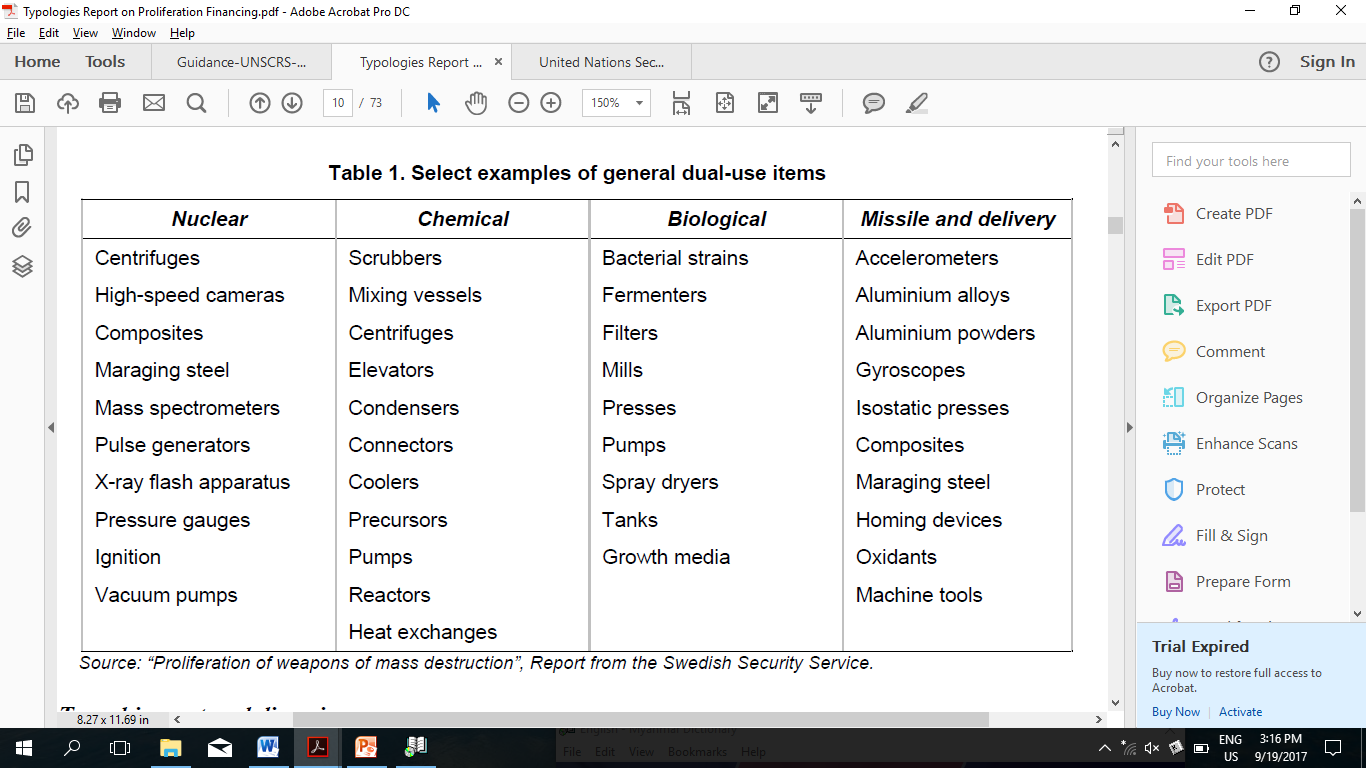 Proliferation ဆိုင်ရာအဓိပ္ပါယ်ဖွင့်ဆိုချက်များ
Non-State-Actor
RES/1540 (2004) defines a non-state actor as an “individual or entity, not acting under the lawful authority of any State in conducting activities which come within the scope of this resolution.”
ဤ ဆုံးဖြတ်ချက်တွင်အကြုံးဝင်သည့် ဆောင်ရွက်မှုများကို နိုင်ငံတစ်နိုင်ငံ၏ တရားဝင်အခွင့်အာဏာအရမဟုတ်ဘဲဆောင်ရွက်သည့် အစိုးရမဟုတ်သော လူပုဂ္ဂိုလ်နှင့်အဖွဲ့အစည်းများကို non-state actor ဟုခေါ်ပါသည်။
Proliferation ဆိုင်ရာအဓိပ္ပါယ်ဖွင့်ဆိုချက်များ
Means of delivery
S/RES/1540 (2004) further defines the following: 
Means of delivery: missiles, rockets and other unmanned systems capable of delivering nuclear, chemical, or biological weapons that are specially designed for such use. 
သယ်ယူပို့ဆောင်သည့်နည်းလမ်းများဆိုသည်မှာ နျူကလီးယား၊ ဓါတု (သို့) ဇီဝ လက်နက်များအားသယ်ဆောင်ရန် အထူးပုံစံထုတ်ထားသည့် ဒုံးပျံ၊ တိုက်ချင်းပစ် ဒုံးကျည်နှင့်အခြားသောလူလိုက်ပါထိန်းချုပ်ခြင်း မရှိသည့်စနစ် များကိုခေါ်သည်။
Proliferation ဆိုင်ရာအဓိပ္ပါယ်ဖွင့်ဆိုချက်များ
Related materials
S/RES/1540 (2004) further defines the following: 
Related materials: materials, equipment and technology covered by relevant multilateral treaties and arrangements, or included on national control lists, which could be used for the design, development, production or use of nuclear, chemical and biological weapons and their means of delivery. 
ဆက်စပ်ပစ္စည်းဆိုသည်မှာ နျူကလီးယား၊ ဓါတုနှင့် ဇီဝလက်နက်များနှင့် ယင်း တို့ကိုသယ်ဆောင်သည့် နည်းလမ်းများကို ပုံစံထုတ်ခြင်း၊ ဖွံ့ဖြိုးတိုးတက်အောင် လုပ်ဆောင်ခြင်း၊ ထုတ်လုပ်ခြင်း (သို့) အသုံးပြုခြင်းများအတွက် အသုံးပြုနိုင်သည့် ပစ္စည်းများ၊ ကိရိယာတန်ဆာပလာများနှင့် နည်းပညာများပါဝင်သည်။
Proliferation Financing အမျိုးအစားများ
အကြမ်းဖက်အဖွဲ့အစည်းများ WMD ပိုင်ဆိုင်စေရန် (သို့) အသုံးပြု နိုင်စေရန် အကြမ်းဖက်မှုကို ငွေကြေးထောက်ပံ့ခြင်း၊
နိုင်ငံတစ်နိုင်ငံ (သို့) နိုင်ငံတစ်နိုင်ငံက ထိန်းချုပ်ထားသည့်/ပံ့ပိုး ထားသည့် အဖွဲ့အစည်းတစ်ရပ်က အခြားနိုင်ငံတစ်နိုင်ငံကို WMD ထောက်ပံ့ခြင်း (သို့) ယင်းနိုင်ငံတွင် ရှိနှင့်ပြီးဖြစ်သည့် WMD ကို စွမ်းရည်မြှင့်တင်ရန်၊ တိုးတက်ကောင်းမွန်စေရန် (သို့) အစားထိုးရန် ငွေကြေးထောက်ပံ့ခြင်း၊
Proliferation Financing အဆင့်များ
1.	Fund Raising (ရန်ပုံငွေရှာဖွေခြင်း)
	Domestic budget, networks overseas, criminal activities.
2.	Disguising the Funds (ရရှိရန်ပုံငွေများအားဖုံးကွယ်ခြင်း)
Transfer the funds into the International Financial System
Using extensive networks of Business (e.g.. Front Co.,), middle man, opaque ownership structure, companies/ accounts near a sanctioned countries, false documentation.
3.	Procurement of materials and technology (ပစ္စည်းကိရိယာနှင့် နည်းပညာများရယူခြင်း)
Use this funds to pay for goods, materials, technology and logistics needed for WMD program.
Proliferation Financing အဆင့်များ
Proliferation Financing အဆင့်များ
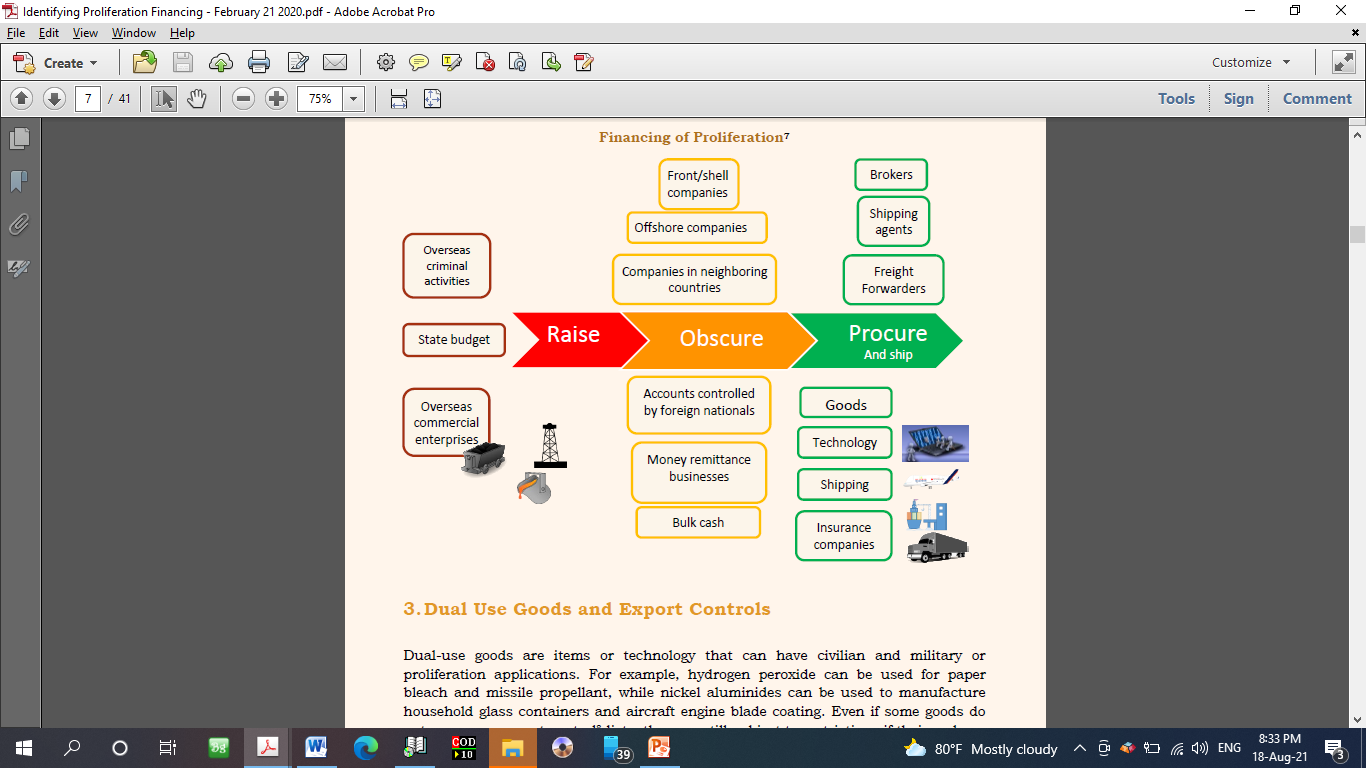 FATF’s Recommendations for Proliferation
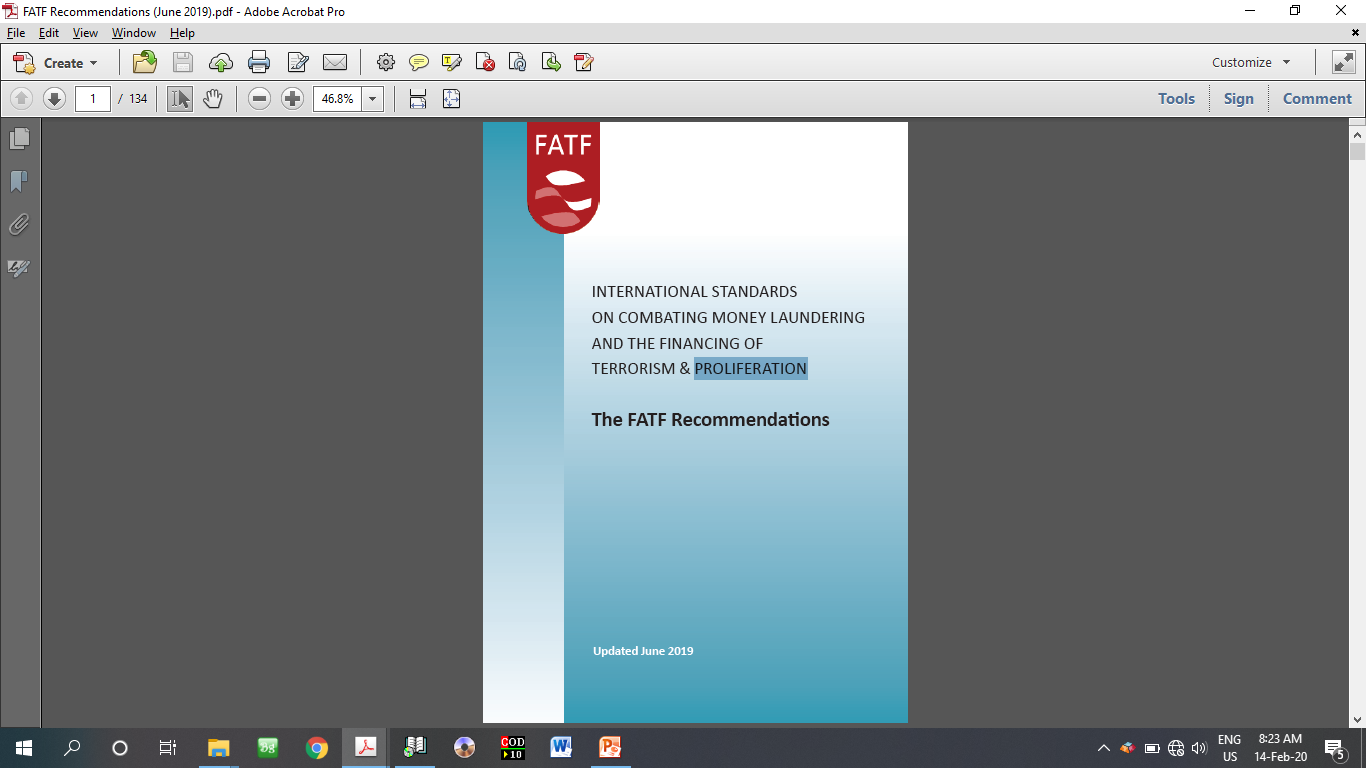 Applicable FATF’s Standards for Proliferation
R-1		Assessing risks and applying a risk-based approach
R-2		National cooperation and coordination
R-7		Targeted financial sanctions related to proliferation
R-15	New Technologies
IO-11	Persons and entities involved in PF are prevented 		from raising, moving and using funds, consistent 		with the relevant UNSCRs.
[Speaker Notes: နိုင်ငံများအနေဖြင့် အကြံပြုချက်အမှတ် ၇ အရ Proliferation of WMDနှင့်ပတ်သက် သည့် ဘဏ္ဍာရေးအရ ပစ်မှတ်ထားအရေးယူဆောင်ရွက်မှုကို နှောင့်နှေးကြန့်ကြာမှုမရှိဘဲ လိုက်နာ ဆောင်ရွက်ရ]
R-1	Assessing risks and applying a risk-based approach
နိုင်ငံတော်အစိုးရ
PFဆိုင်ရာ ဆုံးရှုံးနိုင်ခြေအန္တရာယ်ရှိမှုများကို ဖော်ထုတ်ရန်၊ အကဲဖြတ်ရန် နှင့် နားလည်သဘောပေါက်အောင်ဆောင်ရွက်ရန်၊
ငွေရေးကြေးရေးအဖွဲ့အစည်းများနှင့် DNFBPများ
PFဆိုင်ရာ ဆုံးရှုံးနိုင်ခြေအန္တရာယ်ရှိမှုများကို ဖော်ထုတ်ရန်၊ အကဲဖြတ်ရန်၊ စောင့်ကြည့်စစ်ဆေးရန်၊ စီမံခန့်ခွဲရန် နှင့် လျော့ပါးသက်သာအောင် ဆောင်ရွက်ရန်။

(“risk” refers strictly and only to the potential breach, non-implementation or evasion of TFS PF)
[Speaker Notes: နိုင်ငံများအနေဖြင့် အကြံပြုချက်အမှတ် ၇ အရ Proliferation of WMDနှင့်ပတ်သက် သည့် ဘဏ္ဍာရေးအရ ပစ်မှတ်ထားအရေးယူဆောင်ရွက်မှုကို နှောင့်နှေးကြန့်ကြာမှုမရှိဘဲ လိုက်နာ ဆောင်ရွက်ရ]
Risk Factors of PF
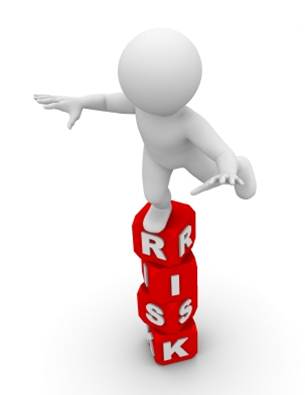 COUNTRY/GEOGRAPHIC RISK
CUSTOMER/VENDOR RISK
PRODUCT AND SERVICE RISKS
Country/Geographic Risk
စစ်ဘက်သုံးပစ္စည်းများဆိုင်ရာ အရေးယူပိတ်ဆို့မှုခံထားရသည့် နိုင်ငံများ၊
ကုန်သွယ်မှုပိတ်ပင်ခြင်းခံထားရသည့်နိုင်ငံများ၊
PF ဆိုင်ရာ အရေးယူပိတ်ဆို့မှုများခံထားရသည့်နိုင်ငံများ၊
AML/CFT စနစ်တွင်မဟာဗျူဟာမြောက်အားနည်းချက်များရှိသည့်နိုင်ငံများ၊
ပို့ကုန်ထိန်းချုပ်မှုတွင် အားနည်းချက်ရှိသည့်နိုင်ငံများ၊
အီရန်နှင့် DPRKတို့၏အကျိုးစီးပွားအတွက် ထောက်ပံ့နေသည့် နိုင်ငံများနှင့် အိမ်နီးချင်းနိုင်ငံများ၊
အကြမ်းဖက်မှုများနှင့်အခိုင်အမာဆက်စပ်နေသည့်နိုင်ငံများ၊
လက်နက်ရောင်းဝယ်မှုနှင့်ဆက်စပ်နေသည့် ဂိုဏ်းဖွဲ့မှုခင်း များပြားသည့် နိုင်ငံများ။
Customer/Vendor Risk
TFS PF စာရင်းတွင်ပါဝင်သည့် လူပုဂ္ဂိုလ်/အဖွဲ့အစည်းများ၊
High Risk Country များနှင့် အဆက်အသွယ်ရှိသည့် စစ်တပ် (သို့) ထောက်လှမ်းရေးအဖွဲ့အစည်းများနှင့် စီးပွားဆက်ဆံဆောင်ရွက်မှု ရှိသည့် လူပုဂ္ဂိုလ်/အဖွဲ့အစည်းများ၊
နှစ်မျိုးသုံး, စစ်ဘက်သုံး, Proliferation ဆိုင်ရာအကဲဆတ်သည့် ကုန်ပစ္စည်း များ ဝယ်ယူမှု၊ ရောင်းချမှုနှင့် ထောက်ပံ့မှုတွင် ပါဝင်ပတ်သက်သည့် လူပုဂ္ဂိုလ်/အဖွဲ့အစည်းများ။
Product and Service Risk
Proliferation ဆိုင်ရာအကဲဆတ်သည် ကုန်ပစ္စည်းများ (သို့) စစ်ဘက်သုံး ပစ္စည်းများ၊
ပစ်မှတ်ထားအရေးယူခံထားရသည့် (သို့) ဆုံးရှုံးနိုင်ခြေအန္တရာယ်အဆင့် မြင့်မားသည့်နိုင်ငံများသို့ ကုန်ပစ္စည်းပေးပို့သည့်ဝန်ဆောင်မှုများ၊
ဆုံးရှုံးနိုင်ခြေအန္တရာယ်အဆင့်မြင့်မားသည့်နိုင်ငံများရှိ အကဲဆတ်သည့် စက်မှုလုပ်ငန်းများသို့ ငွေကြေးထောက်ပံ့သည့် စီမံကိန်းများ၊
ဆုံးရှုံးနိုင်ခြေအန္တရာယ်အဆင့်မြင့်မားသည့်နိုင်ငံများ ပါဝင်ပတ်သက်သော ကုန်သွယ်မှုဆိုင်ရာငွေကြေးထောက်ပံ့မှုများနှင့် ငွေကြေးလွှဲပြောင်းမှုများ၊
နှစ်မျိုးသုံး, စစ်ဘက်သုံး, Proliferation ဆိုင်ရာအကဲဆတ်သည့် ကုန်ပစ္စည်း အများအပြားကို (အထူးသဖြင့်) ဆုံးရှုံးနိုင်ခြေအန္တရာယ်အဆင့် မြင့်မားသည့် နိုင်ငံများသို့ ပေးပို့ခြင်း။
အကျိုးဆက် (Consequence)
ဘဏ္ဍာရေးအရ ပစ်မှတ်ထားအရေးယူရန် သတ်မှတ်ခြင်းခံထားရသည့် လူပုဂ္ဂိုလ်နှင့်အဖွဲ့အစည်းများအနေဖြင့်-
WMD ပြန့်ပွား​ရေးဆောင်ရွက်ရာတွင် လိုအပ်သောအရင်းမြစ်များရရှိနိုင်ခြင်း၊
ထိန်းချုပ်ထားသည့် ငွေကြေးနှင့်ပစ္စည်းများကို ခွင့်ပြုချက်မရှိဘဲ အသုံးပြုနိုင်ခြင်း၊ 
UN နှင့် နိုင်ငံအာဏာပိုင်တို့၏ ပစ်မှတ်ထားအရေးယူရန် သတ်မှတ်ခြင်း ကဲ့သို့သော ပြစ်ဒဏ်ချမှတ်ခံရနိုင်ခြင်း၊ 
လူအများအပြားသေကြေစေသောလက်နက်များဖြင့် ခြိမ်းခြောက်မှုကိုခံရနိုင် ခြင်း၊ 
နိုင်ငံတော်၊ သက်ဆိုင်ရာကဏ္ဍများနှင့် ပုဂ္ဂလိကဏ္ဍတို့၏ ဂုဏ်သိက္ခာ ကျဆင်းစေခြင်း၊
FATF’s Guidance on Proliferation Financing Risk Assessment
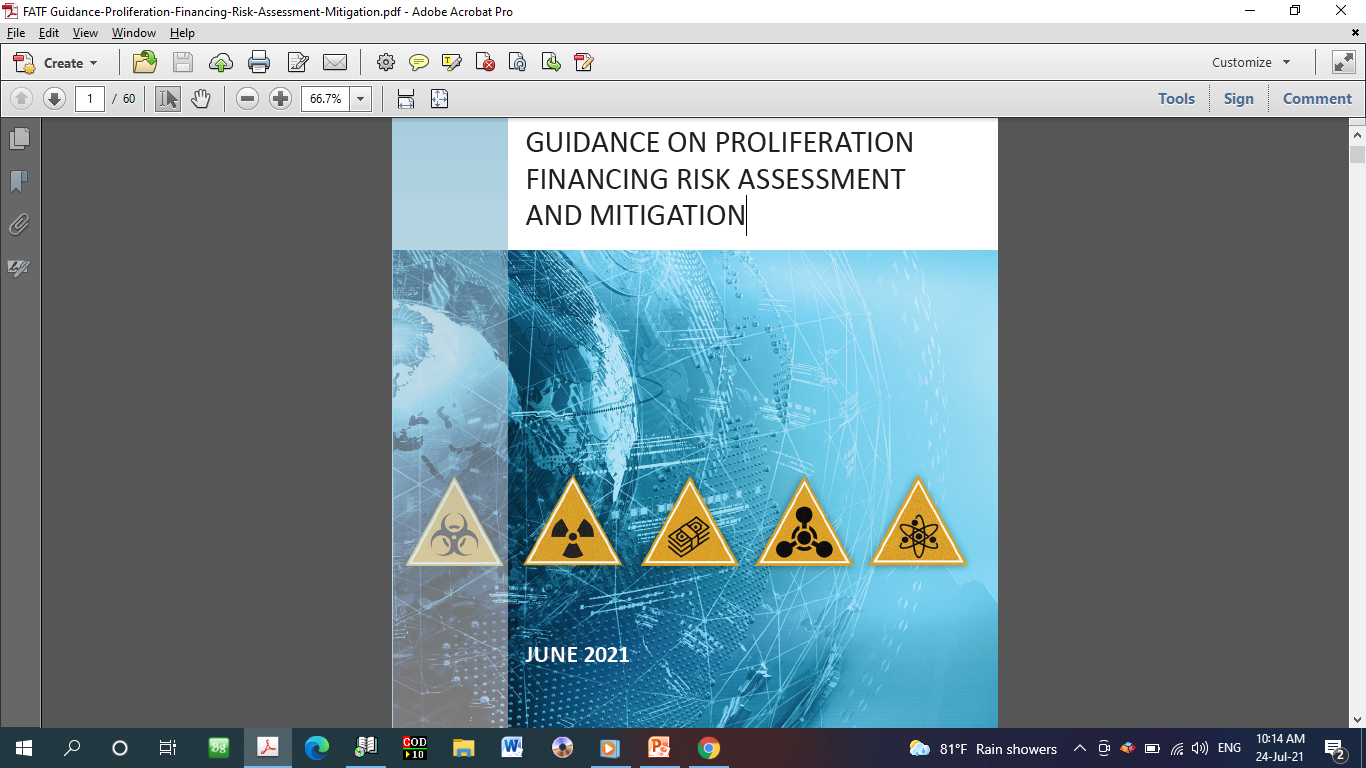 R-2	National cooperation and coordination
နိုင်ငံတော်အစိုးရ
AML/CFT/CPF မူဝါဒများချမှတ်ထားရန်၊ ပြန်လည်သုံးသပ်ရန်၊ 
တာဝန်ယူမည့် အာဏာပိုင်အဖွဲ့အစည်းသတ်မှတ်ထားရန် သို့မဟုတ် ပူးပေါင်း ဆောင်ရွက်ရေးလုပ်ငန်းစနစ်ချမှတ်ထားရန်၊
မူဝါဒချမှတ်သည့်အဆင့်/လုပ်ငန်းအကောင်အထည်ဖော်သည့်အဆင့် များရှိ မူဝါဒချမှတ်သူများ၊ FIU၊ LEAs၊ ကြီးကြပ်ရေးအာဏာပိုင်များ နှင့် အခြား သက်ဆိုင်ရာ အာဏာပိုင်များအကြား ပူးပေါင်းဆောင်ရွက်ရေး၊ သတင်း ဖလှယ်ရေး လုပ်ထုံးလုပ်နည်းများချမှတ်ထားရန်၊
ပူးပေါင်းဆောင်ရွက်ရေးမူဝါဒနှင့် ဆီလျော်သည့် သတင်းအချက်အလက် လုံခြုံရေးပြဋ္ဌာန်းချက်များထားရှိရန်၊
[Speaker Notes: နိုင်ငံများအနေဖြင့် အကြံပြုချက်အမှတ် ၇ အရ Proliferation of WMDနှင့်ပတ်သက် သည့် ဘဏ္ဍာရေးအရ ပစ်မှတ်ထားအရေးယူဆောင်ရွက်မှုကို နှောင့်နှေးကြန့်ကြာမှုမရှိဘဲ လိုက်နာ ဆောင်ရွက်ရ]
CPF (including AML and CFT)တွင်ပူးပေါင်းပါဝင်သင့်သည့်အဖွဲ့အစည်းများ
မူဝါဒချမှတ်သည့်ဌာနများ၊ (နိုင်ငံခြားရေး၊ ဘဏ္ဍာရေး၊ စီးပွားကူးသန်း၊ ပြည်ထဲရေး၊ တရားရေး)
ဘဏ္ဍာရေးဆိုင်ရာ ကြီးကြပ်ရေးဌာနများနှင့် ဌာနတွင်းကြီးကြပ်ရေး အဖွဲ့ အစည်းများ၊
ပို့ကုန်ထိန်းချုပ်ရေး၊ အကောက်ခွန်နှင့် နယ်စပ်ဒေသထိန်းချုပ်ရေးဌာနများ၊
ထောက်လှမ်းရေးအဖွဲ့အစည်းများ၊
FIU၊
ဥပဒေစိုးမိုးရေးနှင့်တရားစွဲဌာနများ၊
ကုန်သွယ်မှုမြှင့်တင်ရေးနှင့်ရင်းနှီးမြှုပ်နှံရေးဌာနများ၊
UNSCR ပြဋ္ဌာန်းချက်များအကောင်အထည်ရန်တာဝန်ရှိသည့် အခြားသော ဌာနများ။
[Speaker Notes: နိုင်ငံများအနေဖြင့် အကြံပြုချက်အမှတ် ၇ အရ Proliferation of WMDနှင့်ပတ်သက် သည့် ဘဏ္ဍာရေးအရ ပစ်မှတ်ထားအရေးယူဆောင်ရွက်မှုကို နှောင့်နှေးကြန့်ကြာမှုမရှိဘဲ လိုက်နာ ဆောင်ရွက်ရ]
R-7	Targeted financial sanctions related to proliferation
နိုင်ငံတော်အစိုးရ
လုံခြုံရေးကောင်စီ၏ Proliferation နှင့် Proliferation Financing အား ကာကွယ်ရေး၊ တိုက်ဖျက်ရေး၊ ဟန့်တားရေးဆိုင်ရာ ဆုံးဖြတ်ချက်များအား လိုက်နာသည့်အနေဖြင့် TFS  PF ကို အကောင်အထည်ဖော်ဆောင်ရန်၊
နှောင့်နှေးကြန့်ကြာမှုမရှိစေဘဲငွေကြေးနှင့်အခြားပိုင်ဆိုင်မှုများအားထိန်းချုပ်ရန်၊
UNSC က သတ်မှတ်သည့် လူပုဂ္ဂိုလ်နှင့်အဖွဲ့အစည်းများထံ တိုက်ရိုက်ဖြစ်စေ၊ သွယ်ဝိုက်၍ဖြစ်စေ ငွေကြေးနှင့်ရန်ပုံငွေများမရောက်ရှိစေရန်၊
	(Note:	Recommendation 7 is focused on TFS.)
[Speaker Notes: နိုင်ငံများအနေဖြင့် အကြံပြုချက်အမှတ် ၇ အရ Proliferation of WMDနှင့်ပတ်သက် သည့် ဘဏ္ဍာရေးအရ ပစ်မှတ်ထားအရေးယူဆောင်ရွက်မှုကို နှောင့်နှေးကြန့်ကြာမှုမရှိဘဲ လိုက်နာ ဆောင်ရွက်ရ]
သတ်မှတ်ခံ လူပုဂ္ဂိုလ်/အဖွဲ့အစည်း၏ ငွေကြေးနှင့်ပိုင်ဆိုင်မှုများအား ထိန်းချုပ်ခြင်း၊ ဆက်နွယ်ပတ်သက်မှုကိုထိန်းချုပ်ခြင်း (Under R-7)
FI & DNFPများအနေဖြင့် အောက်ဖော်ပြပါတို့ကို ကြိုတင်အကြောင်းကြားခြင်း၊ နှောင့်နှေးကြန့်ကြာခြင်းများ မရှိစေဘဲ ထိန်းချုပ်ရန်-
သတ်မှတ်ခြင်းခံရသည့် လူပုဂ္ဂိုလ်နှင့်အဖွဲ့အစည်းများမှ တိုက်ရိုက်ဖြစ်စေ၊ သွယ်ဝိုက်၍ဖြစ်စေ၊ အလုံးစုံဖြစ်စေ၊ တစ်စိတ်တစ်ပိုင်းဖြစ်စေ ပိုင်ဆိုင်သည့် ထိန်းချုပ်သည့် ငွေကြေးနှင့်အခြားသောပိုင်ဆိုင်မှုများ၊
အဆိုပါ ငွေကြေးနှင့်အခြားသောပိုင်ဆိုင်မှုများမှ ဆင်းသက်လာသည့်/ ဖြစ်ပေါ် လာသည့် ငွေကြေးနှင့်အခြားသောပိုင်ဆိုင်မှုများ၊
သတ်မှတ်ခံ လူပုဂ္ဂိုလ်နှင့်အဖွဲ့အစည်းတို့၏ ကိုယ်စား/ညွှန်ကြားချက်ဖြင့် ဆောင်ရွက်သည့် လူပုဂ္ဂိုလ်နှင့်အဖွဲ့အစည်းတို့၏ ငွေကြေးနှင့်အခြားသော ပိုင်ဆိုင်မှုများ၊
[Speaker Notes: နိုင်ငံများအနေဖြင့် အကြံပြုချက်အမှတ် ၇ အရ Proliferation of WMDနှင့်ပတ်သက် သည့် ဘဏ္ဍာရေးအရ ပစ်မှတ်ထားအရေးယူဆောင်ရွက်မှုကို နှောင့်နှေးကြန့်ကြာမှုမရှိဘဲ လိုက်နာ ဆောင်ရွက်ရ]
ထိန်းချုပ်ခြင်းဆောင်ရွက်ရမည့် ငွေကြေးနှင့် အခြားသောပိုင်ဆိုင်မှုများ
Derived or Generated From
သတ်မှတ်ခံ လူပုဂ္ဂိုလ်/အဖွဲ့အစည်း၏ ငွေကြေးနှင့်ပိုင်ဆိုင်မှုများအား ထိန်းချုပ်ခြင်း၊ ဆက်နွယ်ပတ်သက်မှုကိုထိန်းချုပ်ခြင်း (Under R-7)
နိုင်ငံသား/နိုင်ငံအတွင်းနေထိုင်သူ/အဖွဲ့အစည်းများက UNSCနှင့်အညီ ခွင့်ပြုချက် မရှိဘဲ သတ်မှတ်ခံ လူပုဂ္ဂိုလ်/အဖွဲ့အစည်းများအကျိုးအတွက် ငွေကြေး (သို့) အခြားသောပိုင်ဆိုင်မှုများကို ရရှိအောင်ဆောင်ရွက်ပေးခြင်းကို တားမြစ်ရန်၊
အရေးယူဆောင်ရွက်မှုများ၊ လမ်းညွှန်ချက်များ ပေးပို့နိုင်ရေးအတွက် FI & DNFBP များနှင့် ဆက်သွယ်ရေး စနစ်တစ်ရပ် ထားရှိရန်၊ 
FI & DNFBP များအား သက်ဆိုင်ရာ UNSCRအရ ဆောင်ရွက်သည့် ငွေကြေးနှင့် ပစ္စည်းထိန်းချုပ်မှုများ၊ အခြားသောလိုက်နာဆောင်ရွက်မှုများကို သတင်းပို့စေရန်၊
သဘောရိုးဖြင့်ဆောင်ရွက်သည့် ကြားလူ/အဖွဲ့အစည်းတို့၏ အခွင့်အရေးကို ကာကွယ်ပေးနိုင်မည့် ထိရောက်သောလုပ်ထုံးလုပ်နည်းများချမှတ်ထားရှိရန်၊
FI & DNFBP၏လိုက်နာဆောင်ရွက်မှုကို စောင့်ကြည့်စစ်ဆေးရန်၊ ပျက်ကွက်ပါက တရားမကြောင်း၊ ပြစ်မှုကြောင်း၊ စီမံခန့်ခွဲရေးလမ်းကြောင်းတို့ဖြင့်အရေးယူရန်၊
[Speaker Notes: နိုင်ငံများအနေဖြင့် အကြံပြုချက်အမှတ် ၇ အရ Proliferation of WMDနှင့်ပတ်သက် သည့် ဘဏ္ဍာရေးအရ ပစ်မှတ်ထားအရေးယူဆောင်ရွက်မှုကို နှောင့်နှေးကြန့်ကြာမှုမရှိဘဲ လိုက်နာ ဆောင်ရွက်ရ]
Recommendation 7 ဆိုင်ရာ FATF’s Standard အပြောင်းအလဲများ
(7 out of 12)
[Speaker Notes: INR 7 ြပင်ဆင်ချက်တွင် အီရန်ဆိုင်ရာ UNSCR 1737 (2006) အစား UNSR 2231 (2015) နှင့်အညီ အစားထိုးြပင်ဆင်ြခင်း၊]
PF ဆိုင်ရာ FATF’s Recommendation များ၏ ထူးခြားချက်များ
Proliferation of Financing Risks ကို အကဲဖြတ်ရန်မလိုအပ်ခြင်း၊
TFS PF Evasion ကိုသာ Risk Assessment လုပ်ရန်လိုအပ်ခြင်း၊
အချို့သော FI & DNFBP များကို Risk Assessment ကင်းလွတ်ခွင့် ပေးနိုင်ခြင်း၊ 
Targeted Financial Sanctions ကို အကောင်အထည်ဖော်ဆောင်ခြင်း သည် risk-based မဟုတ်ဘဲ rule-base ဖြစ်ခြင်း၊
ပြစ်မှုအဖြစ်သတ်မှတ်ရန်မလိုအပ်ခြင်း၊
[Speaker Notes: နိုင်ငံများအနေဖြင့် အကြံပြုချက်အမှတ် ၇ အရ Proliferation of WMDနှင့်ပတ်သက် သည့် ဘဏ္ဍာရေးအရ ပစ်မှတ်ထားအရေးယူဆောင်ရွက်မှုကို နှောင့်နှေးကြန့်ကြာမှုမရှိဘဲ လိုက်နာ ဆောင်ရွက်ရ

ကင်းလွတ်ခွင့် ပေးခြင်း --- INR 1’s Footnote (3)]
R-7 နှင့်ပတ်သက်၍ မြန်မာနိုင်ငံ၏အပြန်အလှန်အကဲဖြတ်ရေးအစီရင်ခံစာရလဒ်
Non-Compliance
ထုတ်ပြန်ခဲ့သည့်အမိန့်နှင့်ညွှန်ကြားချက်များသည်လုံလောက်မှုမရှိ၊
ထိန်းချုပ်ရန်အမိန့်ထုတ်ပြန်ထားသည့် ငွေကြေးနှင့်အခြားသောပိုင်ဆိုင်မှု များဆိုင်ရာသတ်မှတ်ချက်တွင် လိုအပ်ချက်များရှိနေခြင်း၊
အရေးယူရန်သတ်မှတ်ခြင်းခံရသူများ၏စာရင်းကို သတင်းပို့အဖွဲ့အစည်းထံ ဆက်သွယ်အကြောင်းကြားမည့် လုပ်ထုံးလုပ်နည်းမရှိခြင်း၊
ထိန်းချုပ်ထားသည့်ငွေကြေးနှင့်ပစ္စည်းများကို ပယ်ဖျက်ခြင်း၊ အသုံးပြုခွင့် ပေးခြင်းနှင့် အရေးယူရန်သတ်မှတ်ခံရမှုမှ ပယ်ဖျက်ပေးရေးတောင်းဆိုခြင်း ဆိုင်ရာ ပြဋ္ဌာန်းချက်များ မရှိခြင်း။
[Speaker Notes: နိုင်ငံများအနေဖြင့် အကြံပြုချက်အမှတ် ၇ အရ Proliferation of WMDနှင့်ပတ်သက် သည့် ဘဏ္ဍာရေးအရ ပစ်မှတ်ထားအရေးယူဆောင်ရွက်မှုကို နှောင့်နှေးကြန့်ကြာမှုမရှိဘဲ လိုက်နာ ဆောင်ရွက်ရ]
JG Action Plan တွင် PF နှင့်ပတ်သက်၍ ဆောင်ရွက်ရန်ကျန်ရှိသည့် အချက်များ
DNFBP နှင့် အခြားသောသတင်းပို့အဖွဲ့အစည်းများအား ၎င်းတို့၏ PF TFS ဆိုင်ရာတာဝန်ဝတ္တရားများနှင့်ပတ်သက်၍ သင်တန်းပေးမှုများဆက်လက် ဆောင်ရွက်ရန်၊
MFIU ၏ ကြီးကြပ်စစ်ဆေးခြင်းလမ်းညွှန်ချက်ကို အပြီးသတ်ရန်၊
ငွေရေးကြေးရေးအဖွဲ့အစည်းများနှင့် DNFBP များ၏ PF TFS တာဝန် ဝတ္တရားများအပေါ် လိုက်နာဆောင်ရွက်မှုနှင့်ပတ်သက်၍ ကြီးကြပ်စစ်ဆေး မှုများဆောင်ရွက်ရန်။
[Speaker Notes: နိုင်ငံများအနေဖြင့် အကြံပြုချက်အမှတ် ၇ အရ Proliferation of WMDနှင့်ပတ်သက် သည့် ဘဏ္ဍာရေးအရ ပစ်မှတ်ထားအရေးယူဆောင်ရွက်မှုကို နှောင့်နှေးကြန့်ကြာမှုမရှိဘဲ လိုက်နာ ဆောင်ရွက်ရ]
R-15 New Technologies
နိုင်ငံများအနေဖြင့်
Virtual Asset and VASP များ၏လုပ်ဆောင်မှုများမှ ပေါ်ထွက်လာမည့် PF ဆိုင်ရာ ဆုံးရှုံးနိုင်ခြေအန္တရာယ်ရှိမှုများကို ဖော်ထုတ်ခြင်း၊ အကဲဖြတ်ခြင်းနှင့် နားလည်သဘောပေါက်အောင်ဆောင်ရွက်ရန်၊
ဖော်ထုတ်ရရှိသည့် PF risk ကို စီမံခန့်ခွဲရန်/လျော့ပါးစေရန် သင့်လျော်သည့် အရေးယူဆောင်ရွက်မှုများပြုလုပ်ရန်၊
VASP များနေဖြင့်  
PF risk များကိုဖော်ထုတ်ရန်၊ အကဲဖြတ်ရန်နှင့် ယင်းတို့ကိုလျော့ပါးစေရေး ထိရောက်သည့်အရေးယူဆောင်ရွက်မှုများ ပြုလုပ်ရန်။
[Speaker Notes: နိုင်ငံများအနေဖြင့် အကြံပြုချက်အမှတ် ၇ အရ Proliferation of WMDနှင့်ပတ်သက် သည့် ဘဏ္ဍာရေးအရ ပစ်မှတ်ထားအရေးယူဆောင်ရွက်မှုကို နှောင့်နှေးကြန့်ကြာမှုမရှိဘဲ လိုက်နာ ဆောင်ရွက်ရ]
IO-11 Persons and entities involved in PF are prevented from raising, moving and using funds, consistent with the relevant UNSCRs
သတ်မှတ်ခံ လူပုဂ္ဂိုလ်နှင့်အဖွဲ့အစည်းများအား 
ဖော်ထုတ်ခြင်း၊ အရင်းအမြစ်များကို ပိတ်ပင်တားဆီးခြင်း၊ PF အတွက် ငွေကြေး/ပစ္စည်း စုဆောင်းခြင်း၊ ရွှေ့ပြောင်းခြင်းနှင့်အသုံးပြုခြင်းများကို တားဆီးကာကွယ်ခြင်း၊
ဘဏ္ဍာရေးအရပစ်မှတ်ထားအရေးယူမှုကို နှောင့်နှေးမှုမရှိစေဘဲ အပြည့်အဝ နှင့် သေချာစွာ အကောင်အထည်ဖော်ရန်နှင့် စောင့်ကြည့်စစ်ဆေးရန်၊
ဘဏ္ဍာရေးအရပစ်မှတ်ထားအရေးယူမှုကိုရှောင်ရှားမှုများအား ကာကွယ်ရန် သက်ဆိုင်ရာ အာဏာပိုင်များအကြားလုံလောက်သည့် ပူးပေါင်းဆောင်ရွက်မှု/ ပေါင်းစပ်ညှိနှိုင်းမှုများပြုလုပ်ရန်၊
PF တိုက်ဖျက်ရေးအတွက် မူဝါဒများချမှတ်၍ အရေးယူဆောင်ရွက်မှုများပြု လုပ်ရန်။
[Speaker Notes: နိုင်ငံများအနေဖြင့် အကြံပြုချက်အမှတ် ၇ အရ Proliferation of WMDနှင့်ပတ်သက် သည့် ဘဏ္ဍာရေးအရ ပစ်မှတ်ထားအရေးယူဆောင်ရွက်မှုကို နှောင့်နှေးကြန့်ကြာမှုမရှိဘဲ လိုက်နာ ဆောင်ရွက်ရ]
Prevention of WMD Proliferation ဆိုင်ရာ လုံခြုံရေးကောင်စီဆုံးဖြတ်ချက်များ
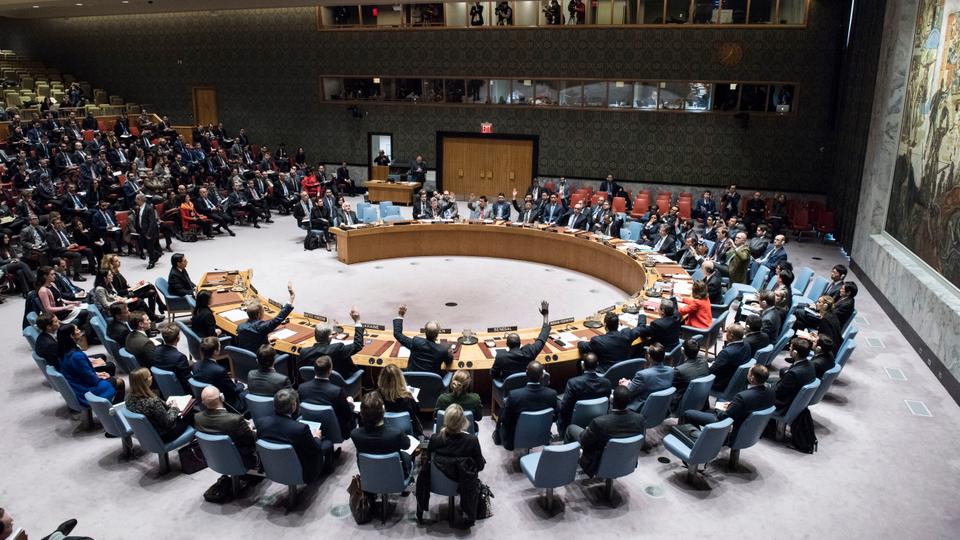 UNSCRs relating to Prevention of WMD Proliferation
Non-state Actors-
(7) Resolutions
(https://www.un.org/en/sc/1540/resolutions-committee-reports-and-SC-briefings/security-council-resolutions.shtml)
ကိုရီးယားဒီမိုကရက်တစ်ပြည်သူ့သမ္မတနိုင်ငံ(DPRK)- 
(21) Resolutions
(https://www.un.org/securitycouncil/sanctions/1718/resolutions)
အီရန်အစ္စလာမ်မစ်သမ္မတနိုင်ငံ (အီရန်)- 
2231 (2015) 
	(https://www.un.org/securitycouncil/content/2231/background)
[Speaker Notes: DPRK’s UNSCR which are bolded are extension of the mandate of panel experts.]
Non-State Actors ဆိုင်ရာဆုံးဖြတ်ချက်များ
1540 (2004)	non-State actors များ၏ PFဆိုင်ရာဆောင်ရွက်ချက်များကို ကူညီ ပံ့ပိုးခြင်း 		မပြုလုပ်ရန်၊ ဥပဒေပြဋ္ဌာန်း၍တားမြစ်ရန်၊ ပြည်တွင်းထိန်းချုပ်ဆောင်ရွက်မှုများ 		ပြုလုပ်ရန်၊ ၁၅၄၀ ကော်မတီထူထောင်ရန်၊ အဖွဲ့ဝင်နိုင်ငံများက ပထမအကြိမ် 		အကောင်အထည်ဖော်ဆောင်မှုအစီရင်ခံစာတင်ပြရန်၊
1673 (2006)	ကော်မတီ၏လုပ်ပိုင်ခွင့်ကိုသက်တမ်းကို (၂)နှစ်တိုးခြင်း၊
1810 (2008)	ကော်မတီ၏လုပ်ပိုင်ခွင့်ကိုသက်တမ်းကို (၃)နှစ်တိုးခြင်း၊
1977 (2011)	ကော်မတီ၏လုပ်ပိုင်ခွင့်ကိုသက်တမ်းကို (၁၀)နှစ်တိုးခြင်း၊ ဆုံးဖြတ်ချက်အပေါ် 		အကောင်အထည်ဖော်ဆောင်နိုင်မှုအခြေအနေအား သုံးသပ်မှုပြုလုပ်ရန်၊ 			ကော်မတီက နှစ်ပတ်လည်လုပ်ငန်းအစီအစဉ်ကိုတင်ပြရန်၊ အဖွဲ့ဝင် (၈)ဦး 			ပါဝင်သည့်ကျွမ်းကျင်သူအဖွဲ့ ဖွဲ့စည်းရန်၊
2055 (2012)	ကျွမ်းကျင်သူအဖွဲ့၏ အဖွဲ့ဝင်စုစုပေါင်းကို (၉)ဦးထိတိုးမြှင့်ခြင်း၊
2325 (2016)	 ကော်မတီက နှစ်ပတ်လည်လုပ်ငန်းအစီအစဉ်ကို စဉ်ဆက်မပြတ်တင်ပြရန်၊
2572 (2021)	 ကော်မတီ၏လုပ်ပိုင်ခွင့်ကိုသက်တမ်းကို ၂၈-၂-၂၀၂၂ ထိတိုးမြှင့်ခြင်း။
[Speaker Notes: Annual Work Program ကို ၁၅၄၀ ကော်မတီက SC သို့တင်ပြရန်
Group of Experts]
UNSCR 1540 အရ နိုင်ငံများအနေဖြင့်လိုက်နာရန်အချက်များ
Non-State Actor များ၏ နျူကလီးယား၊ ဓါတု၊ ဇီဝလက်နက်နှင့် ယင်းတို့ကိုသယ် ဆောင်ပစ်လွှတ်သည့်နည်းလမ်းများ ပိုင်ဆိုင်ရေး၊ လုပ်ထုပ်ရေး၊ သယ်ယူပို့ဆောင်ရေး၊ လွှဲပြောင်းရေး၊ အသုံးပြုရေး၊ ဖွံ့ဖြိုးအောင်ဆောင်ရွက်ရေးတို့ အတွက် အားထုတ်မှု များတွင် ထောက်ပံ့ကူညီမှု မပြုလုပ်ရန်၊ 
Non-State Actor များ၏ အထက်ပါဆောင်ရွက်မှုများ၊ စေ့စပ် ညှိနှိုင်းမှုများ၊ ပူးပေါင်းပါဝင်မှုများ၊ ကူညီမှုနှင့် ငွေကြေးထောက်ပံ့မှု များကို တားမြစ်ပိတ်ပင်ရန် ထိရောက်သော ဥပဒေများပြဋ္ဌာန်းခြင်း၊ ယင်းဥပဒေများစိုးမိုးရေးဆောင်ရွက်ရန်၊
[Speaker Notes: နိုင်ငံများအနေဖြင့် အကြံပြုချက်အမှတ် ၇ အရ Proliferation of WMDနှင့်ပတ်သက် သည့် ဘဏ္ဍာရေးအရ ပစ်မှတ်ထားအရေးယူဆောင်ရွက်မှုကို နှောင့်နှေးကြန့်ကြာမှုမရှိဘဲ လိုက်နာ ဆောင်ရွက်ရ]
UNSCR 1540 အရ နိုင်ငံများအနေဖြင့်လိုက်နာရန်အချက်များ
ယင်းတို့နှင့်ပတ်သက်၍ အောက်ပါကိစ္စရပ်များအတွက် ထိရောက်သော ပြည်တွင်း ထိန်းချုပ်ဆောင်ရွက်မှုပြုလုပ်ရန်-
ယင်းပစ္စည်းများ ထုတ်လုပ်ခြင်း၊ အသုံးပြုခြင်း၊ သိမ်းဆည်းခြင်း၊ သယ်ယူ ပို့ဆောင်ခြင်း တို့တွင် လုံခြုံစိတ်ချမှုရှိစေရေးနှင့် စာရင်းတိကျမှန်ကန်ရေး၊
ရုပ်ပိုင်းဆိုင်ရာထိရောက်မှုရှိသော ကာကွယ်စောင့်ရှောက်မှုများထားရှိရန်၊
ယင်းပစ္စည်းများတရားမဝင်ရောင်းဝယ်ခြင်း၊အကျိုးဆောင်ခြင်းများကိုဖော်ထုတ်တားဆီးကာကွယ်ရန်နယ်စပ်ထိန်းချုပ်မှုနှင့်ဥပဒေစိုးမိုးရေးဆောင်ရွက်မှုများပြုလုပ်ရန်၊
ယင်းပစ္စည်းများတင်ပို့ခြင်း၊ တစ်ဆင့်ခံတင်ပို့ခြင်း၊ ပြန်လည်တင်ပို့ခြင်း၊ ငွေကြေး နှင့် ဝန်ဆောင်မှုထောက်ပံ့ခြင်းများနှင့်ပတ်သက်၍ ဥပဒေ၊ နည်းဥပဒေ ပြဋ္ဌာန်းခြင်းများ အပါအဝင် ကုန်ပစ္စည်းတင်ပို့မှု/တစ်ဆင့်ခံတင်ပို့မှုများအပေါ် ထိရောက်စွာထိန်းချုပ်မှု များပြုလုပ်ရန်၊ 
ချိုးဖောက်မှုများကို ပြစ်မှု/တရားမကြောင်းအရ အရေးယူရန်။
[Speaker Notes: နိုင်ငံများအနေဖြင့် အကြံပြုချက်အမှတ် ၇ အရ Proliferation of WMDနှင့်ပတ်သက် သည့် ဘဏ္ဍာရေးအရ ပစ်မှတ်ထားအရေးယူဆောင်ရွက်မှုကို နှောင့်နှေးကြန့်ကြာမှုမရှိဘဲ လိုက်နာ ဆောင်ရွက်ရ]
UNSCR 1540 ၏ ထူးခြားချက်များ
တားဆီးကာကွယ်ရေးဆောင်ရွက်ချက်များကို အဓိကထားခြင်း၊
ပူးပေါင်းဆောင်ရွက်မှုကိုအခြေခံခြင်း၊
ပစ်မှတ်ထားအရေးယူဆောင်ရွက်မှုမပါဝင်ခြင်း၊
ဘာလုပ်ရမည်၊ ဘယ်လိုလုပ်ရမည်ဆိုသည့်အချက်များကျယ်ပြန့်စွာပါဝင်ခြင်း၊
ထိရောက်စွာအကောင်အထည်ဖော်ဆောင်နိုင်ရေးမှာ သက်ဆိုင်ပါဝင်သည့် နိုင်ငံ များ၏အခန်းကဏ္ဍသည်အရေးပါခြင်း၊
[Speaker Notes: နိုင်ငံများအနေဖြင့် အကြံပြုချက်အမှတ် ၇ အရ Proliferation of WMDနှင့်ပတ်သက် သည့် ဘဏ္ဍာရေးအရ ပစ်မှတ်ထားအရေးယူဆောင်ရွက်မှုကို နှောင့်နှေးကြန့်ကြာမှုမရှိဘဲ လိုက်နာ ဆောင်ရွက်ရ]
Myanmar National Implementation Report
Submitted on 6th April 2005 in accordance with 









(https://www.un.org/en/sc/1540/national-implementation/national-reports.shtml)
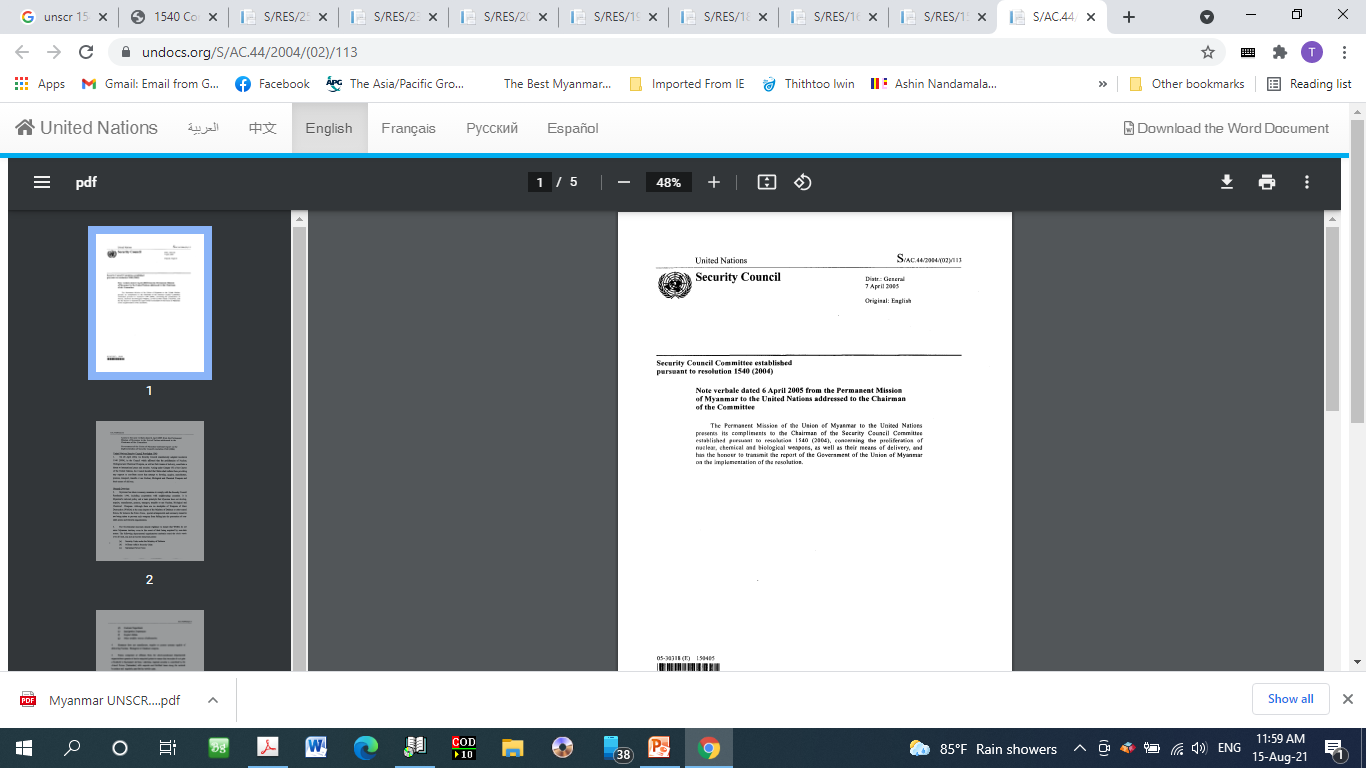 [Speaker Notes: နိုင်ငံများအနေဖြင့် အကြံပြုချက်အမှတ် ၇ အရ Proliferation of WMDနှင့်ပတ်သက် သည့် ဘဏ္ဍာရေးအရ ပစ်မှတ်ထားအရေးယူဆောင်ရွက်မှုကို နှောင့်နှေးကြန့်ကြာမှုမရှိဘဲ လိုက်နာ ဆောင်ရွက်ရ]
Proliferation of WMD ဆိုင်ရာ UN လုံခြုံရေးကောင်စီဆုံးဖြတ်ချက်များ (UNSCRs For DPRK)
1718 (2006)		(Establishment of 1718 Committee and Imposition of an 			arms embargo, assets freeze and travel ban)
1874 (2009)		(Establishment of Panel Experts and Expands 				measures related to arms’ exports and imports to all 			arms and related material)
2087 (2013) 		(Travel Ban and Asset Freezing List)
2094 (2013) 		(Travel Ban, Asset Freezing, material  and luxury good List)
2270 (2016) 		(Travel Ban, Asset Freezing, vessel and luxury List)
2321 (2016) 		(Travel Ban, Asset Freezing, material and luxury good  List)
2356 (2017) 		(Travel Ban, Asset Freezing)
2371 (2017) 		(Travel Ban, Asset Freezing)
2375 (2017) 		(Travel Ban, Asset Freezing)
2397 (2017) 		(Travel Ban, Asset Freezing)
[Speaker Notes: နိုင်ငံများအနေဖြင့် အကြံပြုချက်အမှတ် ၇ အရ Proliferation of WMDနှင့်ပတ်သက် သည့် ဘဏ္ဍာရေးအရ ပစ်မှတ်ထားအရေးယူဆောင်ရွက်မှုကို နှောင့်နှေးကြန့်ကြာမှုမရှိဘဲ လိုက်နာ ဆောင်ရွက်ရ]
Proliferation of WMD ဆိုင်ရာ UN လုံခြုံရေးကောင်စီဆုံးဖြတ်ချက်များ (UNSCRs For DPRK)
UNSCRs which extend the mandate of panel experts
1928 (2010), 
1985 (2011), 
2050 (2012), 
2141 (2014), 
2207(2015), 
2276 (2016),
2345 (2017), 
2407(2018), 
2464(2019), 
2515(2020),
2569 (2021)။
[Speaker Notes: နိုင်ငံများအနေဖြင့် အကြံပြုချက်အမှတ် ၇ အရ Proliferation of WMDနှင့်ပတ်သက် သည့် ဘဏ္ဍာရေးအရ ပစ်မှတ်ထားအရေးယူဆောင်ရွက်မှုကို နှောင့်နှေးကြန့်ကြာမှုမရှိဘဲ လိုက်နာ ဆောင်ရွက်ရ]
Recent changes in UNSCR TFS on proliferation financing
DPRK (UNSCR 2270)
ပိုင်ဆိုင်မှုများကိုထိန်းချုပ်ရာတွင်အကြုံးဝင်သည့် စီးပွားရေးအရင်းအမြစ်များ ကို အဓိပ္ပါယ်ဖွင့်ဆိုရာတွင် ရေယာဉ်ကဲ့သို့သော  ပိုင်ဆိုင်မှုများပါဝင်လာခြင်း၊
ပစ်မှတ်ထားအရေးယူဆောင်ရွက်ရန် စာရင်းသတ်မှတ်ချက်အမျိုးအစားတွင် ပင်လယ်ကူးသင်္ဘောများပါဝင်လာခြင်း၊
DPRK ပြင်ပတွင် DPRK အစိုးရ (သို့) အလုပ်သမားပါတီ တို့၏ အဖွဲ့အစည်း များက တိုက်ရိုက်ဖြစ်စေ၊ သွယ်ဝိုက်၍ဖြစ်စေ ပိုင်ဆိုင်သည် (သို့) ထိန်းချုပ် သည့် ငွေကြေး၊ အခြားသော ဘဏ္ဍာရေးနှင့်စီးပွားရေး အရင်းအမြစ်များ ကိုလည်း ထိန်းချုပ်ရန်ပါဝင်လာခြင်း။
[Speaker Notes: နိုင်ငံများအနေဖြင့် အကြံပြုချက်အမှတ် ၇ အရ Proliferation of WMDနှင့်ပတ်သက် သည့် ဘဏ္ဍာရေးအရ ပစ်မှတ်ထားအရေးယူဆောင်ရွက်မှုကို နှောင့်နှေးကြန့်ကြာမှုမရှိဘဲ လိုက်နာ ဆောင်ရွက်ရန်။
The International Maritime Organization (IMO) number]
Designated Vessels List Under UNSCR 1718
Vessels List
[Speaker Notes: နိုင်ငံများအနေဖြင့် အကြံပြုချက်အမှတ် ၇ အရ Proliferation of WMDနှင့်ပတ်သက် သည့် ဘဏ္ဍာရေးအရ ပစ်မှတ်ထားအရေးယူဆောင်ရွက်မှုကို နှောင့်နှေးကြန့်ကြာမှုမရှိဘဲ လိုက်နာ ဆောင်ရွက်ရ]
Proliferation of WMD ဆိုင်ရာ UN လုံခြုံရေးကောင်စီဆုံးဖြတ်ချက်များ (UNSCRs for Iran)
UNSCR	- 2231 (2015) 
with list of persons, entities, banks, vessels and aircrafts
23 persons & 61 entities are listed
JCPOA  ကို ဆန့်ကျင်၍ဆောင်ရွက်ရာတွင် တိုက်ရိုက် (သို့) သွယ်ဝိုက်၍ ဆက်ဆံပတ်သက်ခြင်း၊ ကူညီပေးခြင်း၊
JCPOA ကိုရှောင်တိမ်းဆောင်ရွက်မှုများတွင် အကူအညီ ပေးခြင်း
(https://www.un.org/securitycouncil/content/2231/list)
[Speaker Notes: နိုင်ငံများအနေဖြင့် အကြံပြုချက်အမှတ် ၇ အရ Proliferation of WMDနှင့်ပတ်သက် သည့် ဘဏ္ဍာရေးအရ ပစ်မှတ်ထားအရေးယူဆောင်ရွက်မှုကို နှောင့်နှေးကြန့်ကြာမှုမရှိဘဲ လိုက်နာ ဆောင်ရွက်ရ]
Proliferation of WMD ဆိုင်ရာ UN လုံခြုံရေးကောင်စီဆုံးဖြတ်ချက်များ (UNSCRs for Iran)
Terminated UNSCRs under UNSCR 2231 {Para: 7(a)}
1696 (2006)
1737 (2006) 
1747 (2007) 
1803 (2008) 
1835 (2008) 
1929 (2010) 
2224 (2015)
[Speaker Notes: နိုင်ငံများအနေဖြင့် အကြံပြုချက်အမှတ် ၇ အရ Proliferation of WMDနှင့်ပတ်သက် သည့် ဘဏ္ဍာရေးအရ ပစ်မှတ်ထားအရေးယူဆောင်ရွက်မှုကို နှောင့်နှေးကြန့်ကြာမှုမရှိဘဲ လိုက်နာ ဆောင်ရွက်ရ]
Recent changes in UNSCR TFS on proliferation financing
Iran (UNSCR 2231)
အီရန်နိုင်ငံဆိုင်ရာ ယခင် UNSCR များအရ ပစ်မှတ်ထားအရေးယူရန် သတ်မှတ် ထားသည့် လူပုဂ္ဂိုလ်နှင့်အဖွဲ့အစည်းများအား စာရင်းမှပယ်ဖျက်ပေးခြင်း၊
UNSCR 2231 အရ ပစ်မှတ်ထားအရေးယူရန် သတ်မှတ်ထားသည့် လူပုဂ္ဂိုလ်နှင့် အဖွဲ့အစည်းများကျန်ရှိနေခြင်း၊
UNSCR 2231 ၏ နောက်ဆက်တွဲ ခ၊ အပိုဒ် ၆(ဂ) အရ လုံခြုံရေးကောင်စီ အနေဖြင့် ပစ်မှတ်ထားအရေးယူရန်စာရင်းတွင် ထည့်သွင်းခြင်းနှင့်ပယ်ဖျက်ခြင်း များဆောင်ရွက်နိုင်ခြင်း။
[Speaker Notes: နိုင်ငံများအနေဖြင့် အကြံပြုချက်အမှတ် ၇ အရ Proliferation of WMDနှင့်ပတ်သက် သည့် ဘဏ္ဍာရေးအရ ပစ်မှတ်ထားအရေးယူဆောင်ရွက်မှုကို နှောင့်နှေးကြန့်ကြာမှုမရှိဘဲ လိုက်နာ ဆောင်ရွက်ရ]
The List established and maintained pursuant to 
UNSCR 2231 (2015)
The List established and maintained pursuant to Security Council res. 2231 (2015) 
https://www.un.org/securitycouncil/content/2231/list
[Speaker Notes: နိုင်ငံများအနေဖြင့် အကြံပြုချက်အမှတ် ၇ အရ Proliferation of WMDနှင့်ပတ်သက် သည့် ဘဏ္ဍာရေးအရ ပစ်မှတ်ထားအရေးယူဆောင်ရွက်မှုကို နှောင့်နှေးကြန့်ကြာမှုမရှိဘဲ လိုက်နာ ဆောင်ရွက်ရ]
Sanction Measures
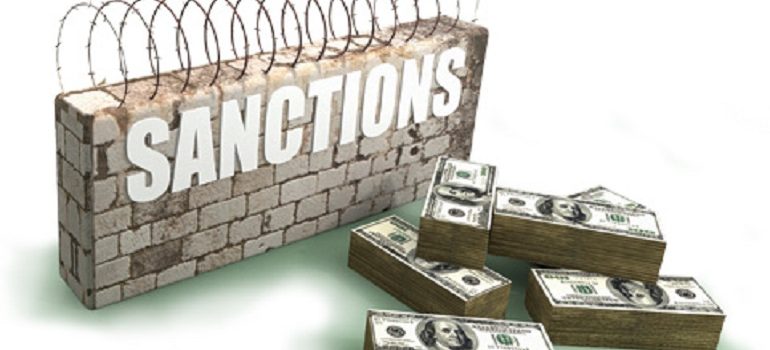 [Speaker Notes: နိုင်ငံများအနေဖြင့် အကြံပြုချက်အမှတ် ၇ အရ Proliferation of WMDနှင့်ပတ်သက် သည့် ဘဏ္ဍာရေးအရ ပစ်မှတ်ထားအရေးယူဆောင်ရွက်မှုကို နှောင့်နှေးကြန့်ကြာမှုမရှိဘဲ လိုက်နာ ဆောင်ရွက်ရ]
List of Sanction Measures
1.	Arms and related materiel embargo (လက်နက်နှင့်ဆက်စပ် ပစ္စည်းတင်သွင်းမှုကို ပိတ်ပင်ခြင်း)
2.	Non-proliferation (လူအများအပြားသေကြေစေသောလက်နက်များမပြန့်ပွားစေရေး)
3.	Proliferation networks (WMD ပြန့်ပွားစေသည့် ကွန်ယက် များအပေါ်အရေးယူခြင်း)
4.	Interdiction and transportation (ကြားဖြတ်စစ်ဆေးခြင်း၊ တားမြစ်ခြင်းနှင့် သယ်ယူ ပို့ဆောင်ရေး)
5.	Provision of bunkering services (ရေယာဉ်များဝန်ဆောင်မှုပေးခြင်းဆိုင်ရာ ပြဋ္ဌာန်းချက်များ)
6.	Assets Freezing (ပိုင်ဆိုင်မှုများထိန်းချုပ်ခြင်း)
7.	Disposal of seized items (သိမ်းဆည်းထားသည့်ပစ္စည်း များအား ထုခွဲရှင်းလင်းခြင်း)
8.	Travel ban (ခရီးသွားလာမှုကို ပိတ်ပင်ခြင်း)
9.	Financial Measure (ဘဏ္ဍာရေးဆိုင်ရာအရေးယူဆောင်ရွက်ချက်များ)
10.	Specialized teaching and training (အထူးသင်ကြားလေ့ကျင့်မှုများအားပိတ်ပင်ခြင်း)
11.	Scientific and Technical Cooperation (သိပ္ပံနှင့်နည်းပညာပူးပေါင်းဆောင်ရွက်မှုကိုပိတ်ပင်ခြင်း)
[Speaker Notes: နိုင်ငံများအနေဖြင့် အကြံပြုချက်အမှတ် ၇ အရ Proliferation of WMDနှင့်ပတ်သက် သည့် ဘဏ္ဍာရေးအရ ပစ်မှတ်ထားအရေးယူဆောင်ရွက်မှုကို နှောင့်နှေးကြန့်ကြာမှုမရှိဘဲ လိုက်နာ ဆောင်ရွက်ရ]
List of Sanction Measures
12.	Coal, Minerals and Sectorial Bans (ကျောက်မီးသွေး၊ ဓါတ်သတ္တု နှင့်ကဏ္ဍအလိုက်ပိတ်ပင်မှု များ)
13.	Ban on export of condensates and natural gas ban to DPRK (သဘာဝဓါတ်ငွေနှင့် ဓါတ်ငွေရည်တင်ပို့မှုများကို ပိတ်ပင်ခြင်း)
14.	Ban on all refined petroleum products (သန့်စင်ပြီးရေနံထုတ်ကုန် အားလုံးကို ပိတ်ပင်ခြင်း)
15.	Restriction on the supply, sell, or transfer of crude oil (ရေနံစိမ်းထောက်ပံ့မှု၊ ရောင်းချမှု၊ လွှဲပြောင်းမှုများကို ကန့်သတ်ခြင်း)
16.	Seafood Ban (ပင်လယ်စာ တင်ပို့မှုများကို ပိတ်ပင်ခြင်း)
17.	Ban on export of textiles from the DPRK (အထည်အလိပ်များ တင်ပို့မှုကိုပိတ်ပင်ခြင်း)
18.	Ban on DPRK workers abroad (ပြည်ပရောက် DPRK အလုပ်သမားများအား ပိတ်ပင်ခြင်း)
19.	Fuel Ban (လောင်စာဆီ ပိတ်ပင်ခြင်း)
20.	Other bans: Statues, New Helicopters and Vessels (အခြားသောပိတ်ပင်မှုများ၊ ရုပ်တုများ၊ ရဟတ်ယာဉ်များ နှင့် သင်္ဘောများ)
21.	Luxury goods ban (ဇိမ်ခံပစ္စည်းများပိတ်ပင်ခြင်း)
[Speaker Notes: နိုင်ငံများအနေဖြင့် အကြံပြုချက်အမှတ် ၇ အရ Proliferation of WMDနှင့်ပတ်သက် သည့် ဘဏ္ဍာရေးအရ ပစ်မှတ်ထားအရေးယူဆောင်ရွက်မှုကို နှောင့်နှေးကြန့်ကြာမှုမရှိဘဲ လိုက်နာ ဆောင်ရွက်ရ]
Detail List of Prohibited Items
https://www.un.org/securitycouncil/sanctions/1718/prohibited-items
Case Studies
Taken Action on Sanction Evasion
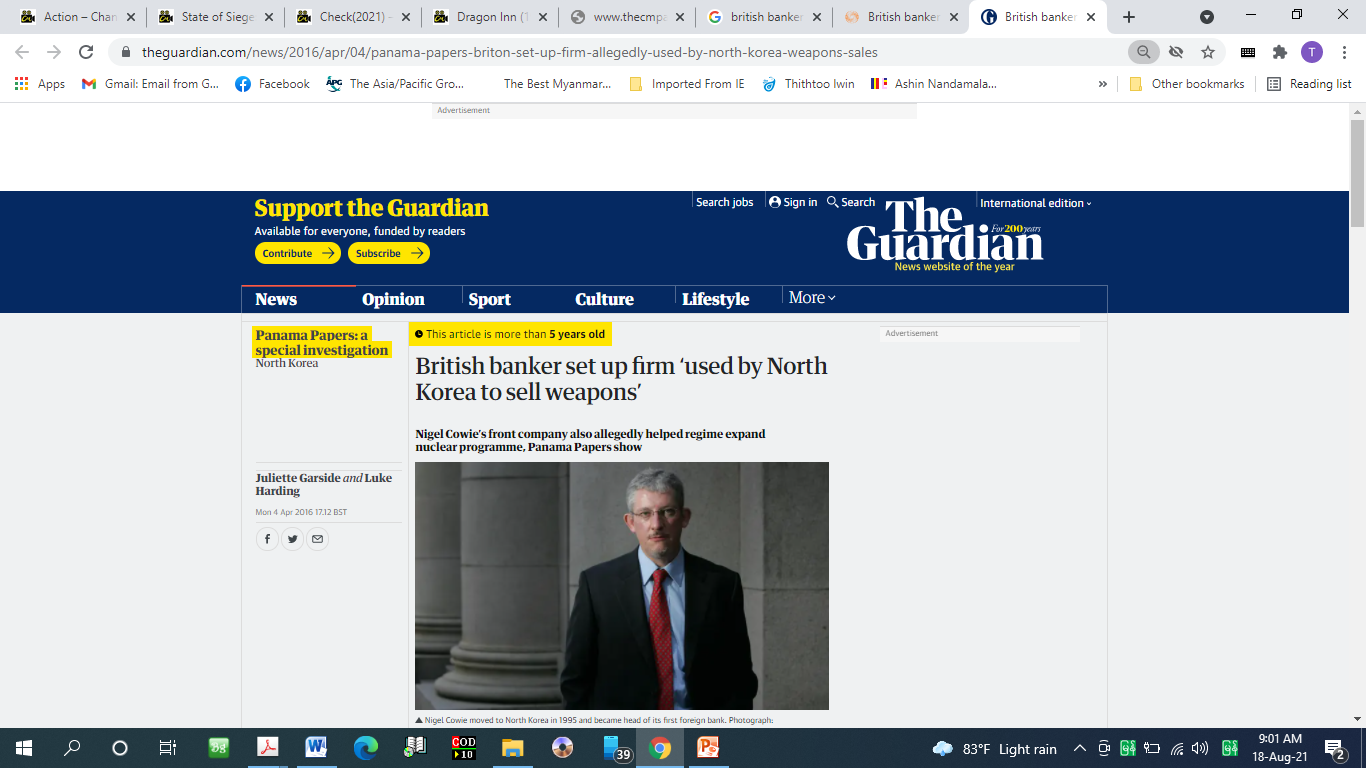 Taken Action on Sanction Evasion
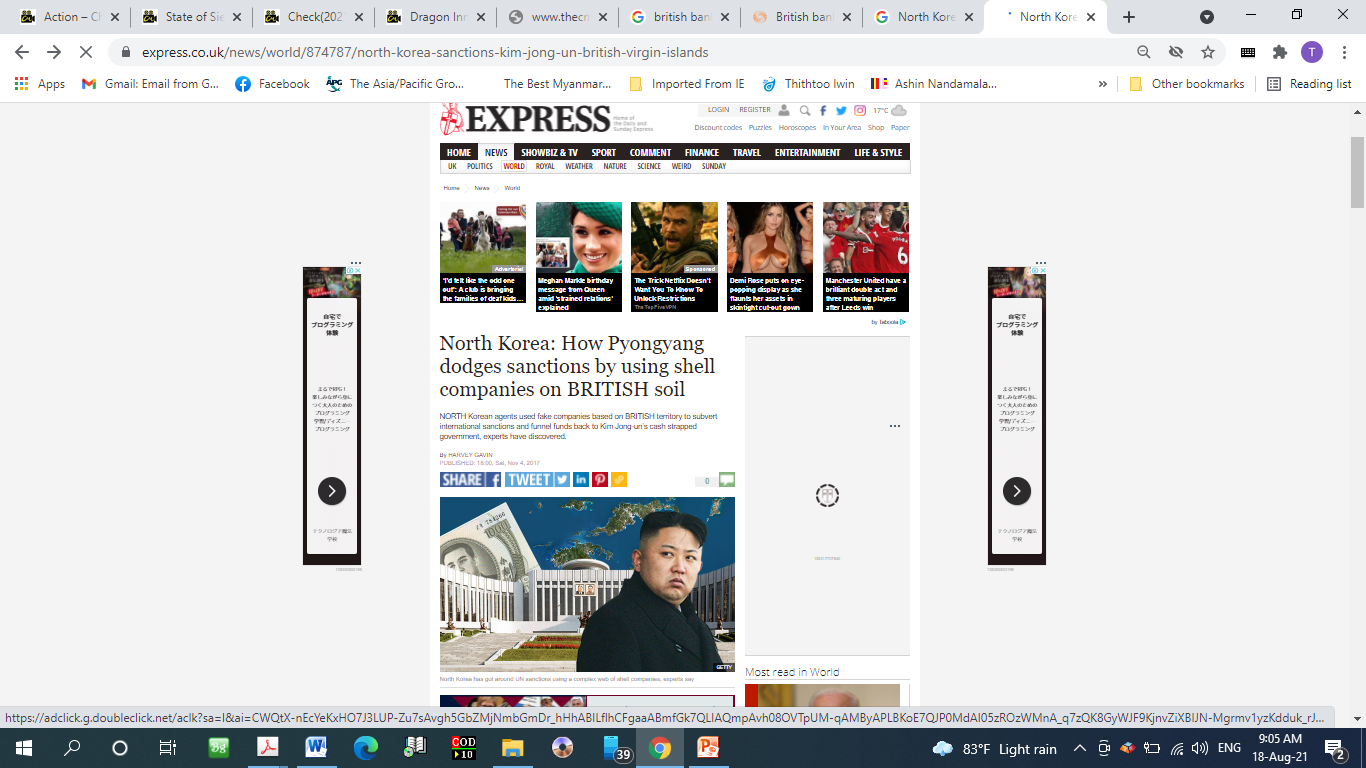 Taken Action on Sanction Evasion
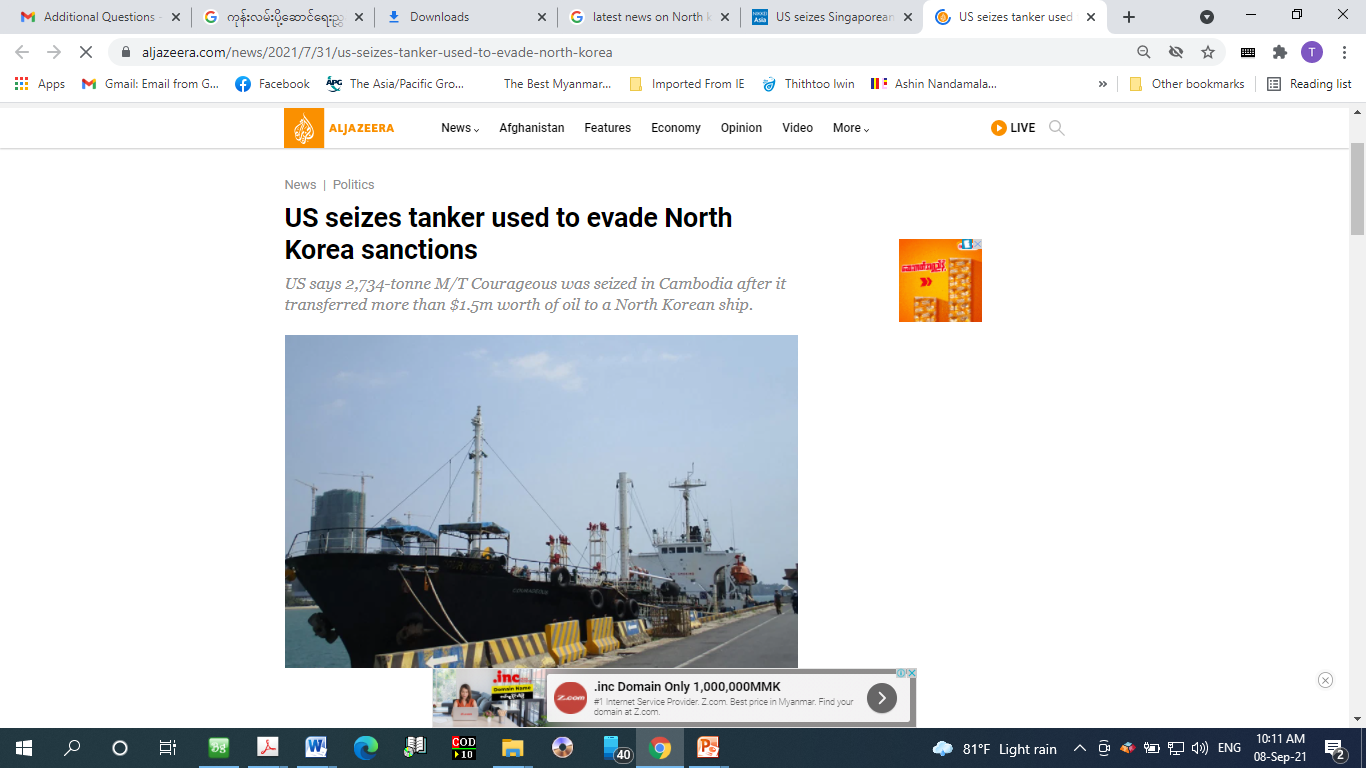 စာရင်းမှပယ်ဖျက်ခြင်း၊ 
ငွေကြေးနှင့်ပိုင်ဆိုင်မှုများအားထိန်ချုပ်ထားခြင်းမှပယ်ဖျက်ခြင်း 
နှင့် 
အသုံးပြုခွင့်ပေးအပ်ခြင်း၊
[Speaker Notes: နိုင်ငံများအနေဖြင့် အကြံပြုချက်အမှတ် ၇ အရ Proliferation of WMDနှင့်ပတ်သက် သည့် ဘဏ္ဍာရေးအရ ပစ်မှတ်ထားအရေးယူဆောင်ရွက်မှုကို နှောင့်နှေးကြန့်ကြာမှုမရှိဘဲ လိုက်နာ ဆောင်ရွက်ရ]
စာရင်းမှပယ်ဖျက်ခြင်း နှင့် ထိန်းချုပ်ထားမှုအားပယ်ဖျက်ခြင်း
သတ်မှတ်ခြင်းစံနှုန်းများနှင့်ဆက်လက်ကိုက်ညီမှုမရှိသူများအတွက် UNSC သို့ စာရင်းမှပယ်ဖျက်ပေးရေး အများသိလုပ်ထုံးလုပ်နည်းချမှတ်ကျင့်သုံးရန်၊ (UNSC 1730 အရ UNSC ကအတည်ပြုထားသည့် လမ်းညွှန်အတိုင်း)
False Positive ဖြင့် ထိန်းချုပ်ခံထားရသူများအတွက် အချိန်နှင့်တစ်ပြေးညီပယ်ဖျက် ပေးသည့် အများသိလုပ်ထုံးလုပ်နည်းချမှတ်အကောင်အထည်ဖော်ရန်၊ 
UNSCမှ ပယ်ဖျက်သည်နှင့်တစ်ပြိုင်နက် ပိုင်ဆိုင်မှုများဆက်လက်ထိန်းချုပ်ရန်မလို၊
စာရင်းမှပယ်ဖျက်ခြင်းနှင့် ထိန်းချုပ်မှုများပယ်ဖျက်ခြင်းအတွက် FI နှင့် DNFBPများ နှင့်ဆက်သွယ်ရေးစနစ်ထူထောင်ထားရှိရန်၊
စာရင်းမှပယ်ဖျက်ခြင်းဆိုင်ရာ လုပ်ထုံးလုပ်နည်းများ
UNSCR 1730 (2006)
UNSCR 1718 Committee Guidelines (Section 8)
စာရင်းမှပယ်ဖျက်ပေးရေးအတွက် တင်ပြနိုင်သူများ
အဖွဲ့ဝင်နိုင်ငံများ (UNSCR 1718  ကော်မတီသို့ မည်သည့် အချိန်တွင် မဆို တင်ပြနိုင်ပါသည်။)
သတ်မှတ်ခံ လူပုဂ္ဂိုလ်နှင့်အဖွဲ့အစည်းများ  (မိမိနေထိုင်ရာ/ နိုင်ငံသား ဖြစ်ရာ နိုင်ငံမှတစ်ဆင့် Focal Point သို့လည်းကောင်း၊ တိုက်ရိုက် သော်လည်းကောင်း တင်သွင်းနိုင်ပါသည်။)
စာရင်းမှပယ်ဖျက်ပေးရေးတင်ပြရာတွင်ပါဝင်သင့်သည့်အချက်များ
UNSCR 1718၏အပိုဒ် ၈(ဃ)နှင့်(ဂ)ပါ သတ်မှတ်ခြင်းစံနှုန်းများနှင့် ကိုက်ညီမှု မရှိကြောင်း/ဆက်လက်ကိုက်ညီမှုမရှိကြောင်း ရှင်းလင်းဖော်ပြချက်၊
သတ်မှတ်ခံရသူ၏ လက်ရှိအလုပ်အကိုင်/ လှုပ်ရှားဆောင်ရွက်မှုများနှင့် အခြားဆက်စပ်သတင်းအချက်အလက်များ၊ (အထောက်အထားများနှင့်အတူ)
သေဆုံးသွားသည့် သတ်မှတ်ခံရသူအတွက် နိုင်ငံတော်က (၁၇၁၈) ကော်မတီ သို့တိုက်ရိုက်ဖြစ်စေ၊ ၎င်း၏တရားဝင်အကျိုးခံစားခွင့်ရှိသူက Focal Point မှ တစ်ဆင့်ဖြစ်စေ တရားဝင် အထောက်အထားများနှင့်အတူတင်ပြရန်၊  (သေစာရင်း၊ အမွေဆက်ခံခွင့်၊ ပူးတွဲပိုင်ဆိုင်မှုအထောက်အထား အစရှိသည်)
Focal Point’s Contact Address
Focal Point for De-listing 
Security Council Subsidiary Organs Branch 
Room DC2 2034 
United Nations 
New York, N.Y. 10017 
United States of America 
Tel. +1 917 367 9448 
Fax. +1 212 963 1300 
Email: delisting@un.org
စာရင်းမှပယ်ဖျက်ပေးရေးဆုံးဖြတ်ချက်ချမှတ်ခြင်း
အချက်အလက်ပြည့်စုံသည့်တင်ပြချက်အားလုံးကို (ကော်မတီလမ်းညွှန်ချက် အပိုဒ်-၅) နှင့်အညီ စဉ်းစားသုံးမည်ဖြစ်ပါသည်။
စာရင်းမှပယ်ဖျက်ရန်ဆုံးဖြတ်ပါက ရုံးအဖွဲ့က UNSCR 1718’s Sanctions List ကို ပြင်ဆင်မည်ဖြစ်ပါသည်။
ထိန်းချုပ်ထားသည့် ပိုင်ဆိုင်မှုများနှင့်ပတ်သက်၍ ကင်းလွတ်ခွင့်
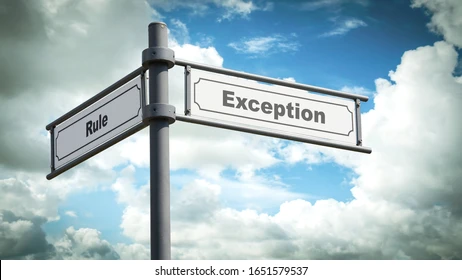 ထိန်းချုပ်ထားသည့် ပိုင်ဆိုင်မှုများနှင့်ပတ်သက်၍ ကင်းလွတ်ခွင့်များ
ကင်းလွတ်ခွင့်ဆိုင်ရာ ပြဋ္ဌာန်းချက်များ
Security Council Resolution 1718 (2006): paragraph 9
Committee Guidelines: Section 11
Security Council Resolution 2270 (2016): paragraph 32 (DPRK)
Security Council Resolution 2371 (2017): paragraph 26 (DPRK)
Security Council Resolution 2231 (2015): paragraph 21 (DPRK)
[Speaker Notes: နိုင်ငံများအနေဖြင့် အကြံပြုချက်အမှတ် ၇ အရ Proliferation of WMDနှင့်ပတ်သက် သည့် ဘဏ္ဍာရေးအရ ပစ်မှတ်ထားအရေးယူဆောင်ရွက်မှုကို နှောင့်နှေးကြန့်ကြာမှုမရှိဘဲ လိုက်နာ ဆောင်ရွက်ရ]
ကင်းလွတ်ခွင့်တင်ပြနိုင်သူများ
အဖွဲ့ဝင်နိုင်ငံများ
[Speaker Notes: နိုင်ငံများအနေဖြင့် အကြံပြုချက်အမှတ် ၇ အရ Proliferation of WMDနှင့်ပတ်သက် သည့် ဘဏ္ဍာရေးအရ ပစ်မှတ်ထားအရေးယူဆောင်ရွက်မှုကို နှောင့်နှေးကြန့်ကြာမှုမရှိဘဲ လိုက်နာ ဆောင်ရွက်ရ]
ထိန်းချုပ်ထားသည့် ပိုင်ဆိုင်မှုများနှင့်ပတ်သက်၍ ရရှိနိုင်သည့် ကင်းလွတ်ခွင့်များ
The basic expenses 
The extraordinary expenses 
The subject to judicial, administrative or arbitral lien or judgment (prior to the date of 14 October 2006)
DPRK diplomatic missions
1718 Committee case-by-case determination
 Financial transactions with the DPRK Foreign Trade Bank or the Korea National Insurance Corporation
[Speaker Notes: နိုင်ငံများအနေဖြင့် အကြံပြုချက်အမှတ် ၇ အရ Proliferation of WMDနှင့်ပတ်သက် သည့် ဘဏ္ဍာရေးအရ ပစ်မှတ်ထားအရေးယူဆောင်ရွက်မှုကို နှောင့်နှေးကြန့်ကြာမှုမရှိဘဲ လိုက်နာ ဆောင်ရွက်ရ]
ကင်းလွတ်ခွင့်ပေးရေးတင်ပြချက်ကိုလက်ခံမည့်သူ
To:
The Chair of the Committee, 
Her Excellency Ms. Mona Juul (Norway), 
through the Permanent Mission of Norway to the United Nations

With copies to:
The Secretary of the Committee, 
Mr. Davey McNab, 
Email address: sc-1718-committee@un.org
ထိန်းချုပ်ထားသည့် ငွေကြေးနှင့်ပစ္စည်းများအားအသုံးပြုခွင့်ပေးခြင်း
UNSCR 1718(2006) နှင့် 1737(2006) တို့ပါ ကင်းလွတ်ခွင့်ပြုသည့်အခြေအနေများ နှင့်ကိုက်ညီက ယင်းဆုံးဖြတ်ချက်ပါလုပ်ထုံးလုပ်နည်းနှင့်အညီခွင့်ပြုရန်-
Basic Expense (သက်ဆိုင်ရာနိုင်ငံကကော်မတီသို့ အကြောင်းကြားပြီး အလုပ်လုပ်ရက် ၅ ရက် အတွင်း ကန့်ကွက်ကြောင်းအကြောင်းပြန်ကြားချက်မရပါက ခွင့်ပြုနိုင်)
Extraordinary Expenses (ကော်မတီ၏ခွင့်ပြုချက်ရပြီးမှ ခွင့်ပြုနိုင်)
ဆုံးဖြတ်ချက်မချမှတ်မီရက်များက စီရင်ချက်အရ ပေးရန်ရှိမှုများ (ကော်မတီသို့ အကြောင်းကြားထားရန်)
ဘဏ္ဍာရေးအရပစ်မှတ်ထားအရေးယူခံရခြင်း မတိုင်မီက တည်ရှိခဲ့သော သဘောတူစာချုပ်၊ သဘောတူညီချက် သို့မဟုတ် တာဝန်ဝတ္တရားများနှင့် ပတ်သက်၍ လိုက်နာဆောင်ရွက်ရန် နည်းလမ်း
[Speaker Notes: နိုင်ငံများအနေဖြင့် အကြံပြုချက်အမှတ် ၇ အရ Proliferation of WMDနှင့်ပတ်သက် သည့် ဘဏ္ဍာရေးအရ ပစ်မှတ်ထားအရေးယူဆောင်ရွက်မှုကို နှောင့်နှေးကြန့်ကြာမှုမရှိဘဲ လိုက်နာ ဆောင်ရွက်ရ]
ထိန်းချုပ်ခြင်းခံထားရသည့်ငွေစာရင်းသို့ အတိုးများ၊ အခြားသော ဝင်ငွေများနှင့် ငွေပေးချေရန်ရှိမှုများနှင့်ပတ်သက်၍ ငွေပေးသွင်းခြင်း
UNSCR 1718(2006)၊ 2231(2015)၊ နောက်ဆက်တွဲဆုံးဖြတ်ချက်များအရ ထိန်းချုပ်ခြင်းခံထားရသည့်ငွေစာရင်းများသို့  TFS မချမှတ်မီရှိခဲ့သော စာချုပ်၊ သဘောတူညီချက်တို့အရ ပေးသွင်းရမည့်  အတိုးများ၊ အခြားသောဝင်ငွေများနှင့် ငွေပေးချေရန်ရှိမှုများနှင့်ပတ်သက်၍ ငွေပေးသွင်းမှုကိုလက်ခံရန်၊ 
ပေးသွင်းငွေများကိုလည်း သက်ဆိုင်ရာ UNSCR များနှင့်အညီဆက်လက်ထိန်းချုပ် ထားရန်၊
ထိုသို့ပေးသွင်းခွင့်ပြုရန်ဆုံးဖြတ်ချက်ကို လုံခြုံရေးကောင်စီသို့ အလုပ်လုပ်ရက် (၁၀) ရက်ကြိုတင်၍ အကြောင်းကြားရန်၊
[Speaker Notes: နိုင်ငံများအနေဖြင့် အကြံပြုချက်အမှတ် ၇ အရ Proliferation of WMDနှင့်ပတ်သက် သည့် ဘဏ္ဍာရေးအရ ပစ်မှတ်ထားအရေးယူဆောင်ရွက်မှုကို နှောင့်နှေးကြန့်ကြာမှုမရှိဘဲ လိုက်နာ ဆောင်ရွက်ရ]
ထိန်းချုပ်ခြင်းခံထားရသည့် ရန်ပုံငွေ၊ အခြားသောပိုင်ဆိုင်မှုများမှ ထုတ်ယူ၍ ပေးချေခြင်း
TFSမချမှတ်မီရှိခဲ့သော စာချုပ်၊ သဘောတူညီချက်တို့အရ ပေးချေရမည့်ငွေကြေးများကို UNSCR 1737(2006)အရထိန်းချုပ်မှုများပြုလုပ်ခဲ့သည့် UNSCR 2231(2015) အရ ဆက်လက်/ထိန်းချုပ် ထားသည့် ရန်ပုံငွေ၊ အခြားသောပိုင်ဆိုင်မှုများမှ ရယူပေးချေနိုင်ခြင်း၊ 
ယင်းဆုံးဖြတ်ချက်များပါ တားမြစ်ကိစ္စရပ်များ၊ ပစ္စည်းများ၊  ကိရိယာများ၊ ကုန်ပစ္စည်းများ၊ နည်း ပညာများ၊ အကူအညီများ၊ လေ့ကျင့်သင်တန်းပေးမှုများ၊ ဘဏ္ဍာရေးအကူအညီများ၊ ရင်းနှီးမြှုပ်နှံ မှုများ၊ အကျိုးဆောင်မှုများ (သို့) ဝန်ဆောင်မှုများနှင့် ဆက်စပ်မှုမရှိစေရန်၊
၂၂၃၁ (၂၀၁၅)၏ နောက်ဆက်တွဲ (ခ)၊ အပိုဒ် ၆တွင်ဖော်ပြထားသော လူပုဂ္ဂိုလ်တစ်ဦး တစ်ယောက် (သို့) အဖွဲ့အစည်းတစ်ခုအတွက် တိုက်ရိုက်/သွယ်ဝိုက်၍ မရရှိစေရန်၊
ထိုသို့ပေးချေခွင့်ပြုရန် ဆုံးဖြတ်ချက်ကို လုံခြုံရေးကောင်စီသို့ အလုပ်လုပ်ရက် (၁၀) ရက် ကြိုတင်၍ အကြောင်းကြားရန်၊
[Speaker Notes: နိုင်ငံများအနေဖြင့် အကြံပြုချက်အမှတ် ၇ အရ Proliferation of WMDနှင့်ပတ်သက် သည့် ဘဏ္ဍာရေးအရ ပစ်မှတ်ထားအရေးယူဆောင်ရွက်မှုကို နှောင့်နှေးကြန့်ကြာမှုမရှိဘဲ လိုက်နာ ဆောင်ရွက်ရ]
Red Flags for PF Suspicious Activates and Sanction Evasion
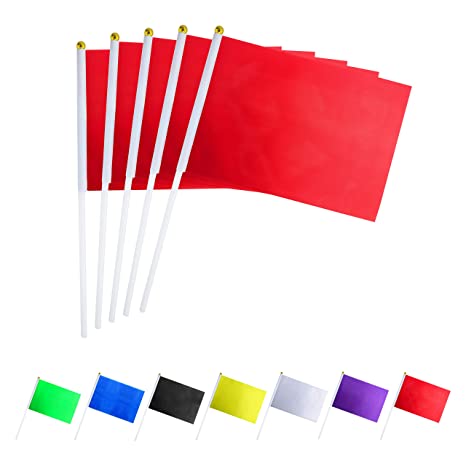 PF Red Flags
Proliferation နှင့်ဆက်နွယ်သည့် နိုင်ငံမှ လူပုဂ္ဂိုလ် သို့မဟုတ် အဖွဲ့အစည်း များပါဝင်ပတ်သက်မှုရှိခြင်း၊
လွှဲပြောင်းဆောင်ရွက်မှုများတွင် ယင်းလုပ်ငန်းများအတွက် ကြားခံ/လမ်းလွှဲ နိုင်ငံများမှ လူပုဂ္ဂိုလ် သို့မဟုတ် အဖွဲ့အစည်းများပါဝင်ပတ်သက်မှုရှိခြင်း၊ 
ဖောက်သည်/ ၎င်း၏မိတ်ဖက်/စီးပွားဖက်/၎င်း၏လိပ်စာသည် အများပြည်သူ သိရှိနိုင်သော ကန့်သတ်ထားသည့် (သို့) ပို့ကုန်တားမြစ်ချက်များကို ဖောက်ဖျက်သည့်မှတ်တမ်းတွင် ဖော်ပြခံထားသည့် လူပုဂ္ဂိုလ် တစ်ဦး တစ်ယောက်နှင့် ဆင်တူနေခြင်း၊
ဖောက်သည်/ end-user ၏ ဆောင်ရွက်မှုများသည် ၎င်းတို့၏ business profile နှင့် ကိုက်ညီမှုမရှိခြင်း၊
ကုန်စည်ပေးပို့သည့်လုပ်ငန်းအား ထုတ်ကုန်၏ နောက်ဆုံးဦးတည်ရာအဖြစ် စာရင်းသွင်းထားခြင်း၊
[Speaker Notes: နိုင်ငံများအနေဖြင့် အကြံပြုချက်အမှတ် ၇ အရ Proliferation of WMDနှင့်ပတ်သက် သည့် ဘဏ္ဍာရေးအရ ပစ်မှတ်ထားအရေးယူဆောင်ရွက်မှုကို နှောင့်နှေးကြန့်ကြာမှုမရှိဘဲ လိုက်နာ ဆောင်ရွက်ရ]
PF Red Flags
ကုန်အမှာစာပေးပို့သည့် လုပ်ငန်း/လူပုဂ္ဂိုလ်များသည် အမှာစာတွင်ဖော်ပြ ထားသည့် နောက်ဆုံးလက်ခံရယူမည့်သူများမဟုတ်ခြင်း၊ 
ကုန်စည်လက်ခံရယူမည့်နိုင်ငံ၏ နည်းပညာအဆင့်အတန်းနှင့် မကိုက်ညီ သော ကုန်စည်များအားတင်ပို့မှု ပါဝင်နေခြင်း၊ 
လွှဲပြောင်းဆောင်ရွက်မှုတွင် သဏ္ဍာန်ဆောင်ကုမ္ပဏီများပါဝင်နေခြင်း၊ 
လွှဲပြောင်းဆောင်ရွက်မှုတွင်ပါဝင်သည့် ကုမ္ပဏီများမှ ကိုယ်စားလှယ်များ အကြား ဆက်နွယ်ပတ်သက်မှုများတွေ့ရှိရခြင်း (ပိုင်ရှင်/စီမံခန့်ခွဲသူတူညီမှု)
သင်္ဘောတင်ပို့သည့်လမ်းကြောင်းမှာ ဖြောင့်တန်းမှုမရှိဘဲ ကွေ့ပတ်၍ သွားလာနေခြင်း၊
ငွေကြေးလွှဲပြောင်းဆောင်ရွက်မှုလမ်းကြောင်းမှာ ဖြောင့်တန်းမှုမရှိဘဲ ကွေ့ပတ်၍ လွှဲပြောင်းဆောင်ရွက်မှုပြုလုပ်ခြင်း၊
[Speaker Notes: နိုင်ငံများအနေဖြင့် အကြံပြုချက်အမှတ် ၇ အရ Proliferation of WMDနှင့်ပတ်သက် သည့် ဘဏ္ဍာရေးအရ ပစ်မှတ်ထားအရေးယူဆောင်ရွက်မှုကို နှောင့်နှေးကြန့်ကြာမှုမရှိဘဲ လိုက်နာ ဆောင်ရွက်ရ]
PF Red Flags
သင်္ဘောတင်/Transaction လမ်းကြောင်းတွင် ပို့ကုန်ထိန်းချုပ်ရေးဥပဒေများ၊ ဥပဒေ စိုးမိုးမှုများ အားနည်းသည့်နိုင်ငံများပါဝင်နေခြင်း၊
AML/CFTအားနည်းသည့်၊ ပို့ကုန်ထိန်းချုပ်ရေး ဥပဒေများ/ ဥပဒေစိုးမိုးရေး ဆောင်ရွက်ချက်များ အားနည်းသည့်နိုင်ငံများမှ ငွေရေးကြေးရေးအဖွဲ့အစည်း များပါဝင်နေခြင်း၊
ပုံမှန်ပထဝီဝင်ကုန်သွယ်မှုပုံစံများနှင့်မကိုက်ညီသော ကုန်ပစ္စည်းများတင်ပို့မှု ပါဝင်နေခြင်း၊
အထောက်အထားများအရ တင်ပို့သည့်ကုန်ပစ္စည်း၏တန်ဘိုးသည် တင်ပို့ သည့် ကုန်ကျစရိတ်ထက် လျော့နည်းနေခြင်း၊
ကုန်သွယ်မှုဆိုင်ရာ အထောက်အထားများနှင့် ငွေကြေးစီးဆင်းမှုဆိုင်ရာ အထောက်အထားများတွင်ပါဝင်သည့် အချက်အလက်များကွဲပြားနေခြင်း၊
[Speaker Notes: နိုင်ငံများအနေဖြင့် အကြံပြုချက်အမှတ် ၇ အရ Proliferation of WMDနှင့်ပတ်သက် သည့် ဘဏ္ဍာရေးအရ ပစ်မှတ်ထားအရေးယူဆောင်ရွက်မှုကို နှောင့်နှေးကြန့်ကြာမှုမရှိဘဲ လိုက်နာ ဆောင်ရွက်ရ]
PF Red Flags
Wire transfer ဆောင်ရွက်မှုပုံစံများသည် ပုံမှန်မဟုတ်ခြင်း သို့မဟုတ် ထင်သာမြင်သာသည့် ရည်ရွယ်ချက်မရှိခြင်း၊
ဖောက်သည်အသစ်က ငွေစာရင်းအသစ်ဖွင့်ရေး အတည်ပြုချက်စောင့်ဆိုင်း နေစဉ်အတွင်း LC လွှဲပြောင်းဆောင်ရွက်မှုကိုတောင်းဆိုခြင်း၊ 
မူရင်း LC (သို့) အခြားသောအထောက်အထားများတွင် မပါရှိသူထံမှ (သို့) မပါရှိသူအတွက် wire transfer ပြုလုပ်ရန်ညွှန်ကြားခြင်း သို့မဟုတ် ငွေပေးချေခြင်း၊
[Speaker Notes: နိုင်ငံများအနေဖြင့် အကြံပြုချက်အမှတ် ၇ အရ Proliferation of WMDနှင့်ပတ်သက် သည့် ဘဏ္ဍာရေးအရ ပစ်မှတ်ထားအရေးယူဆောင်ရွက်မှုကို နှောင့်နှေးကြန့်ကြာမှုမရှိဘဲ လိုက်နာ ဆောင်ရွက်ရ]
Flags for Evasion of TFS PF
WMDဆိုင်ရာ ပို့ကုန်ထိန်းချုပ်မှုစနစ်များ (သို့) နိုင်ငံအလိုက်ပို့ကုန်ထိန်းချုပ်မှု အောက်တွင် ထိန်းချုပ်ထားသောပစ္စည်းများပါဝင်ခြင်း၊
Proliferation နှင့်ပတ်သက်သည့် နိုင်ငံနှင့် ဆက်နွယ်နေသောလူပုဂ္ဂိုလ် (နှစ်နိုင်ငံ နိုင်ငံသားခံယူထားသူအပါအဝင်)နှင့်နည်းပညာပိုင်းဆိုင်ရာနောက်ခံ မရှိသည့် လူပုဂ္ဂိုလ်များက ရှုတ်ထွေးသည့်ပစ္စည်းကိရိယာများ ရောင်းဝယ်မှု တွင် ပါဝင်ပတ်သက်နေခြင်း၊
စက်မှုလုပ်ငန်းဆိုင်ရာ ကုန်စည်များအတွက် ငွေသား (သို့) အဖိုးတန်သတ္တု (ရွှေ) ကို လွှဲပြောင်းပေးပို့ခြင်း၊
အသေးစားကုန်သွယ်မှုများ၊ အကျိုးဆောင်များ (သို့) ကြားခံကုမ္ပဏီများ ပါဝင် ပတ်သက်နေပြီး ၎င်းတို့၏ပုံမှန်စီးပွားရေးနှင့်မကိုက်ညီသော စီးပွားရေး လုပ်ငန်းများကို မကြာခဏ ဆောင်ရွက်နေခြင်း၊
စီးပွားရေးလုပ်ငန်းဟုဖော်ပြထားသော်လည်း ၎င်းတို့၏ ငွေကြေးလွှဲပြောင်း ဆောင်ရွက်မှုများက ငွေလွှဲလုပ်ငန်းဖြစ်သည်ဟု ညွှန်းပြခြင်းခံနေရသည့် ဖောက်သည် သို့မဟုတ် မိတ်ဖက်လုပ်ငန်း တို့ ပါဝင်ပတ်သက်နေခြင်း၊
[Speaker Notes: နိုင်ငံများအနေဖြင့် အကြံပြုချက်အမှတ် ၇ အရ Proliferation of WMDနှင့်ပတ်သက် သည့် ဘဏ္ဍာရေးအရ ပစ်မှတ်ထားအရေးယူဆောင်ရွက်မှုကို နှောင့်နှေးကြန့်ကြာမှုမရှိဘဲ လိုက်နာ ဆောင်ရွက်ရ]
Flags for Evasion of TFS PF
နိုင်ငံတကာငွေကြေးလွှဲပြောင်းဆောင်ရွက်မှုများကိုရှောင်ရှားနိုင်ရန် ကုမ္ပဏီ များအကြားလွှဲပြောင်းဆောင်ရွက်မှုကို ledger arrangements အပေါ် အခြေခံ၍ ဆောင်ရွက်ခြင်း၊ (ပေးရန်/ရရန်များ စာရင်းရှင်းလင်းခြင်း)
ဖောက်သည်များ (သို့) မိတ်ဖက်လုပ်ငန်းများသည် လွှဲပြောင်းဆောင်ရွက်မှု များနှင့် ဆက်စပ်နေခြင်း (ဥပမာ လိပ်စာ၊ ဖုန်းနံပါတ်၊ IP address)
Proliferation of WMD နှင့်ပတ်သက်သည့် နိုင်ငံတစ်နိုင်ငံမှ တက္ကသိုလ်က ပါဝင် ပတ်သက်မှုရှိနေခြင်း၊
ကုန်သွယ်မှု (သို့) ကုန်သွယ်မှုဆိုင်ရာငွေကြေး အထောက်အထားများတွင် ကုန်ပစ္စည်းဆိုင်ရာဖော်ပြချက်များသည် မတိကျ/မရိုးသားလှည့်စားထားခြင်း၊
စာရွက်စာတမ်းများ (ဥပမာ သင်္ဘောတင်ပို့မှု၊ အကောက်ခွန်နှင့် ငွေပေးချေမှု) အထောက်အထားသည် အတု (သို့) လိမ်လည်ထားမှု များဖြစ်နေခြင်း၊
စက်မှုလုပ်ငန်းသုံးကုန်ပစ္စည်းများအားဝယ်ယူရာတွင် ပုဂ္ဂိုလ်ရေးငွေစာရင်းကို အသုံးပြုခြင်း။
[Speaker Notes: နိုင်ငံများအနေဖြင့် အကြံပြုချက်အမှတ် ၇ အရ Proliferation of WMDနှင့်ပတ်သက် သည့် ဘဏ္ဍာရေးအရ ပစ်မှတ်ထားအရေးယူဆောင်ရွက်မှုကို နှောင့်နှေးကြန့်ကြာမှုမရှိဘဲ လိုက်နာ ဆောင်ရွက်ရ]
contextual factors and circumstances to understand the means of evasion sanction
Volume of International Financial Services (e.g. Financial Centers) 
Level of AML/CFT compliance (e.g. CDD measure, BO controls)
Underlying Proliferation Risk (e.g. Dual-use, military good industries, Int; trading and shipping, presence of DPRK’s diplomatic)
Strength of Export Control, Customs and Border Controls and other Mitigation Measures
[Speaker Notes: နိုင်ငံများအနေဖြင့် အကြံပြုချက်အမှတ် ၇ အရ Proliferation of WMDနှင့်ပတ်သက် သည့် ဘဏ္ဍာရေးအရ ပစ်မှတ်ထားအရေးယူဆောင်ရွက်မှုကို နှောင့်နှေးကြန့်ကြာမှုမရှိဘဲ လိုက်နာ ဆောင်ရွက်ရ]
ML, FT & PF တို့၏တူညီမှုနှင့်ကွဲပြားမှုများ
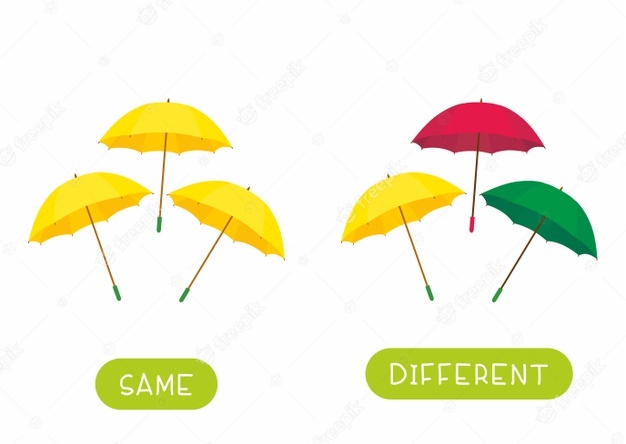 Proliferation of WMD ဆိုင်ရာ ပြည်တွင်းမူဘောင်
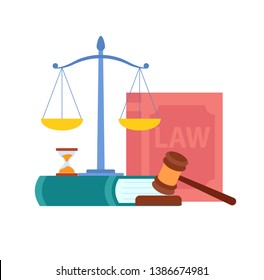 [Speaker Notes: နိုင်ငံများအနေဖြင့် အကြံပြုချက်အမှတ် ၇ အရ Proliferation of WMDနှင့်ပတ်သက် သည့် ဘဏ္ဍာရေးအရ ပစ်မှတ်ထားအရေးယူဆောင်ရွက်မှုကို နှောင့်နှေးကြန့်ကြာမှုမရှိဘဲ လိုက်နာ ဆောင်ရွက်ရ]
ပြည်တွင်း PF မူဘောင်
အကြမ်းဖက်မှုတိုက်ဖျက်ရေးဥပဒေ (၂၀၁၄)
အကြမ်းဖက်မှုတိုက်ဖျက်ရေးဗဟိုအဖွဲ့၏ ၂၂-၂-၁၇ရက်စွဲပါအမိန့်အမှတ် (၁/၂၀၁၇)
CFT Working Committee ၏ Proliferation of WMD ဆိုင်ရာ ညွှန်ကြားချက်အမှတ် (၁/၂၀၁၈)
CFT Working Committee ၏ Proliferation of WMD ဆိုင်ရာ ညွှန်ကြားချက်အမှတ် (၂/၂၀၁၈)
နိုင်ငံတော်သမ္မတရုံး၏ ၁၅-၁-၂၀၁၈ရက်စွဲပါ DPRK အပေါ်ချမှတ်သည် UNSCR 2375/2397 တို့နှင့်ပတ်သက်၍ လိုက်နာရန်ညွှန်ကြားချက်
CFT Working Committee ၏ လူအများအပြားသေကျေစေသော လက်နက်များ  ပြန့်ပွားရေးအပေါ် ငွေကြေးထောက်ပံ့မှုတိုက်ဖျက်ရေး နှင့် ပတ်သက်၍ လိုက်နာ ဆောင်ရွက်ရမည့် အထောက်အကူပြုလမ်းညွှန်ချက်
အကြမ်းဖက်မှုတိုက်ဖျက်ရေးဥပဒေ
အကြမ်းဖက်မှုတိုက်ဖျက်ရေးဥပဒေ ပုဒ်မ ၆ (ဃ)၊ ပုဒ်မ ၇၂
အကြမ်းဖက်မှုတိုက်ဖျက်ရေးဗဟိုအဖွဲ့၏ တာဝန်နှင့် လုပ်ပိုင်ခွင့်များ၊ 
အပြည်ပြည်ဆိုင်ရာ ငြိမ်းချမ်းရေး၊ လုံခြုံရေးနှင့် တည်ငြိမ်ရေးကို ခြိမ်းခြောက်သည့် ဇီဝ၊ ဓာတုနှင့် နျူကလီးယားလက်နက်များ၊ ရေဒီယိုသတ္တိကြွဒြပ်ပစ္စည်းများ ပါဝင်သည့် အဖျက်စွမ်းအား ကြီးမားသော လက်နက်များအား တားဆီးကာကွယ်ရေး၊ ဖယ်ရှားရေး နှင့် ဖျက်ဆီးရေးတို့အတွက် လိုအပ်သောအစီအမံများ ချမှတ် ဆောင်ရွက်ခြင်း၊
လိုအပ်သော အမိန့်နှင့်ညွှန်ကြားချက်များထုတ်ပြန်ခြင်း
အကြမ်းဖက်မှုတိုက်ဖျက်ရေးဗဟိုအဖွဲ့၏ အမိန့်အမှတ် (၁/၂၀၁၇)
UNSCR 2270 နှင့်နောက်ဆက်တွဲဆုံးဖြတ်ချက်များပါ လူပုဂ္ဂိုလ်နှင့် အဖွဲ့အစည်း များမှ 
တိုက်ရိုက်ဖြစ်စေ၊ သွယ်ဝိုက်၍ဖြစ်စေ 
ပိုင်ဆိုင်သော (သို့) ထိန်းချုပ်ထားသော (သို့) ဆက်နွယ်သော 
ငွေကြေးများနှင့်ပစ္စည်းများကို 
နှောင့်နှေး ကြန့်ကြာမှုမရှိစေဘဲ သိမ်းဆည်းရန်။
မိမိတို့လက်ဝယ်တွင် ရှိ/မရှိ စိစစ်ရန်၊ 
တွေ့ရှိချက်များကို အလုပ်လုပ်ရက် ၃ ရက် အတွင်း သတင်းပို့ရန်
ထိန်းချုပ်ထားသည့် ရန်ပုံငွေ စာရင်းအား သတင်းပို့ရန်
အရေးယူဆောင်ရွက်ထားရှိမှုများကို  အကြမ်းဖက်မှုတိုက်ဖျက်ရေးဗဟိုအဖွဲ့ထံ သတင်းပို့ရန်
CFT Working Committee ၏ Proliferation of WMD ဆိုင်ရာ ညွှန်ကြားချက်အမှတ် (၁/၂၀၁၈)
UNSCR 2270နှင့်နောက်ဆက်တွဲဆုံးဖြတ်ချက်များအရသတ်မှတ်ထားသည့်- 
DPRK နိုင်ငံသား/အဖွဲ့အစည်း/စီးပွားရေးလုပ်ငန်း/ဘဏ်များကို CDDပြုလုပ်ရန်
DPRK ၏ လက်အောက်ခံဘဏ်များ၊ ငွေကြေးလွှဲပြောင်းသည့် ဘဏ်များဆိုင်ရာ ငွေကြေး လွှဲပြောင်းဆောင်ရွက်မှုများကို FIU သို့သတင်းပို့ရန်
DPRK၏ငွေရေးကြေးရေးအဖွဲ့အစည်းနှင့်ပတ်သက်မှုရှိပါက FIU သို့ သတင်းပို့ရန်
ငွေရေးကြေးရေးအဖွဲ့အစည်းများ/အာမခံလုပ်ငန်းများအနေဖြင့် DPRK ကုန်သင်္ဘော များအား ဝန်ဆောင်မှုမပေးရန်၊
ပင်လယ်ရေကြောင်းကုန်စည်ပို့ဆောင်ရေး ကုမ္ပဏီ/ကိုယ်စားလှယ်များက DPRK နိုင်ငံနှင့် ပတ်သက်သည့်လွှဲပြောင်းဆောင်ရွက်မှုမရှိစေရေး စောင့်ကြည့် စစ်ဆေးရန်၊
UNSCR1718ကော်မတီကသတ်မှတ်သည့်လူပုဂ္ဂိုလ်/အဖွဲ့အစည်းများ၏ တိုက်ရိုက်/ သွယ်ဝိုက်၍ ပိုင်ဆိုင်သည့် ငွေကြေး/ပစ္စည်းများကို ထိန်းချုပ်ရန်နှင့် (၃)ရက်တွင်း သတင်းပို့ရန်
[Speaker Notes: နိုင်ငံများအနေဖြင့် အကြံပြုချက်အမှတ် ၇ အရ Proliferation of WMDနှင့်ပတ်သက် သည့် ဘဏ္ဍာရေးအရ ပစ်မှတ်ထားအရေးယူဆောင်ရွက်မှုကို နှောင့်နှေးကြန့်ကြာမှုမရှိဘဲ လိုက်နာ ဆောင်ရွက်ရ]
CFT Working Committee ၏ Proliferation of WMD ဆိုင်ရာ ညွှန်ကြားချက်အမှတ် (၂/၂၀၁၈)
အီရန်နိုင်ငံဆိုင်ရာ UNSCR-2231အရ သတ်မှတ်ထားသည့် လူပုဂ္ဂိုလ်/ အဖွဲ့အစည်းနှင့်ပတ်သက်သည့် ငွေကြေးလွှဲပြောင်းမှုများကို ငြင်းပယ်ရန် နှင့် ၎င်းတို့၏ပိုင်ဆိုင်မှုများကို ထိန်းချုပ်ရန်၊
အထက်ပါ လူပုဂ္ဂိုလ်/ အဖွဲ့အစည်းနှင့်ပတ်သက်သည့် ငွေကြေးလွှဲပြောင်း မှုများအပေါ် အန္တရာယ်အခြေပြုချဉ်းကပ်ဆောင်ရွက်မှုပြုလုပ်ရန်၊ EDD ဆောင်ရွက်ရန်၊
[Speaker Notes: နိုင်ငံများအနေဖြင့် အကြံပြုချက်အမှတ် ၇ အရ Proliferation of WMDနှင့်ပတ်သက် သည့် ဘဏ္ဍာရေးအရ ပစ်မှတ်ထားအရေးယူဆောင်ရွက်မှုကို နှောင့်နှေးကြန့်ကြာမှုမရှိဘဲ လိုက်နာ ဆောင်ရွက်ရ]
နိုင်ငံတော်သမ္မတရုံး၏ညွှန်ကြားချက်
UNSCR 2375 (DPRK)နှင့်ပတ်သက်၍ 
ယင်းဆုံးဖြတ်ချက်အရ သတ်မှတ်သည့် လူ(၁)ဦး၊ အဖွဲ့အစည်း(၃)ဖွဲ့အား အရေးယူရန်၊
DPRKအပေါ်တားမြစ်ချက်များဆောင်ရွက်ပေးသည့် သင်္ဘောများစစ်ဆေးရန်၊
ရေနံနှင့်သဘာဝဓါတ်ငွေများမတင်ပို့ရန်၊
ချည်ထည်များမတင်ပို့ရန်၊ 
DPRK နိုင်ငံသားများအား မိမိတို့နိုင်ငံအတွင်း အလုပ်လုပ်ခွင့်မပေးရန်၊
DPRK နယ်နိမိတ်အတွင်း ဖက်စပ်လုပ်ငန်းများမလုပ်ရန်၊
[Speaker Notes: နိုင်ငံများအနေဖြင့် အကြံပြုချက်အမှတ် ၇ အရ Proliferation of WMDနှင့်ပတ်သက် သည့် ဘဏ္ဍာရေးအရ ပစ်မှတ်ထားအရေးယူဆောင်ရွက်မှုကို နှောင့်နှေးကြန့်ကြာမှုမရှိဘဲ လိုက်နာ ဆောင်ရွက်ရ]
နိုင်ငံတော်သမ္မတရုံး၏ညွှန်ကြားချက်
2397 (DPRK)နှင့်ပတ်သက်၍ 
လူပုဂ္ဂိုလ် (၆)ဦးနှင့် ကာကွယ်​ရေးဝန်ကြီးဌာနအပေါ်အရေးယူရန်၊
စည်း (၄)သန်းထက်ပို၍ DPRK ၏ ရေနံစိမ်း/သန့်စင်ပြီးရေနံထွက်ကုန် တင်သွင်းမှုကိုတားမြစ်ရန်၊
အစားအသောက်၊ စိုက်ပျိုးရေးထွက်ကုန်၊ စက်ပစ္စည်း၊ လျှပ်စစ်ပစ္စည်း၊ သစ်၊ ရေယာဉ်များ DPRK သို့မတင်ပို့ရန်၊
ဥပဒေအရမဆောင်ရွက်နိုင်သည်မှအပ ဝင်ငွေရနေသော ပြည်တွင်းရှိ DPRK နိုင်ငံသားများအား နှင်ထုတ်ရန်၊
DPRK သင်္ဘောများအား သတိကြီးစွာထား၍စစ်ဆေးရန်၊
[Speaker Notes: နိုင်ငံများအနေဖြင့် အကြံပြုချက်အမှတ် ၇ အရ Proliferation of WMDနှင့်ပတ်သက် သည့် ဘဏ္ဍာရေးအရ ပစ်မှတ်ထားအရေးယူဆောင်ရွက်မှုကို နှောင့်နှေးကြန့်ကြာမှုမရှိဘဲ လိုက်နာ ဆောင်ရွက်ရ]
CFT Working Committee ၏ PF တိုက်ဖျက်ရေးဆိုင်ရာလမ်းညွှန်ချက် (မတ်လ၊ ၂၀၂၁)
1)	PFဆိုင်ရာအဓိပ္ပါယ်ဖွင့်ဆိုချက်
2)	နိုင်ငံတကာစံနှုန်းသတ်မှတ်ချက်များ
3)	ကုလသမဂ္ဂလုံခြုံရေးကောင်စီ၏ ဆုံးဖြတ်ချက်များ
4)	ထိန်းချုပ်ခြင်း နှင့် တားမြစ်ခြင်း
5)	Sanction Evasion အား ကာကွယ်ခြင်းနှင့် အတည်ပြုဖော်ထုတ်ခြင်း
6)	သတ်မှတ်ကြေညာခြင်းခံရသည့် လူပုဂ္ဂိုလ်များ နှင့် အဖွဲ့အစည်းများ
7)	မှုခင်းဖြစ်စဉ်နမူနာများ
8)	စဉ်ဆက်မပြတ်စောင့်ကြပ်ကြည့်ရှုခြင်းလုပ်ငန်းစဉ်နှင့် ထိန်းချုပ်ခြင်း
9)	လျော့ပါးစေရေးဆောင်ရွက်မှုများနှင့် အရေးယူပိတ်ဆို့မှုများ
10)	အခြားအထွေထွေကြီးကြပ်ဆောင်ရွက်ခြင်းများ
[Speaker Notes: နိုင်ငံများအနေဖြင့် အကြံပြုချက်အမှတ် ၇ အရ Proliferation of WMDနှင့်ပတ်သက် သည့် ဘဏ္ဍာရေးအရ ပစ်မှတ်ထားအရေးယူဆောင်ရွက်မှုကို နှောင့်နှေးကြန့်ကြာမှုမရှိဘဲ လိုက်နာ ဆောင်ရွက်ရ]
လိုက်နာဆောင်ရွက်မှုအပေါ် ကြီးကြပ်ခြင်းနှင့်စောင့်ကြည့် စစ်ဆေးခြင်း
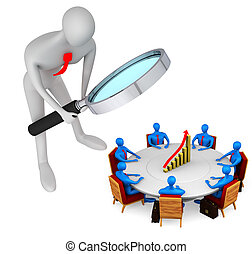 [Speaker Notes: နိုင်ငံများအနေဖြင့် အကြံပြုချက်အမှတ် ၇ အရ Proliferation of WMDနှင့်ပတ်သက် သည့် ဘဏ္ဍာရေးအရ ပစ်မှတ်ထားအရေးယူဆောင်ရွက်မှုကို နှောင့်နှေးကြန့်ကြာမှုမရှိဘဲ လိုက်နာ ဆောင်ရွက်ရ]
ကြီးကြပ်ခြင်းတွက် ကိုးကားသင့်သည့် FATF အကြံပြုချက်များ
R-1	Assessing risks and applying a risk-based approach
R-2	 National cooperation and coordination
R-7	 Targeted financial sanctions related to proliferation
R-19	Higher-risk countries
R-26	Regulation and supervision of financial institutions
R-27	Powers of supervisors
R-28	Regulation and supervision of DNFBPs
R-34	Guidance and feedback
R-35	Sanctions	
R-40	Other forms of international cooperation
[Speaker Notes: နိုင်ငံများအနေဖြင့် အကြံပြုချက်အမှတ် ၇ အရ Proliferation of WMDနှင့်ပတ်သက် သည့် ဘဏ္ဍာရေးအရ ပစ်မှတ်ထားအရေးယူဆောင်ရွက်မှုကို နှောင့်နှေးကြန့်ကြာမှုမရှိဘဲ လိုက်နာ ဆောင်ရွက်ရ]
ကြီးကြပ်ခြင်း နှင့် စောင့်ကြည့်စစ်ဆေးခြင်း လုပ်ငန်းစဉ်များ
UNSC/Sanction Committee က သတ်မှတ် စာရင်းထုတ်ပြန်သည်နှင့်ချက်ချင်း မိမိတို့၏ Website မှတစ်ဆင့် အကြောင်းကြားရန်၊
မိမိ၏ ကြီးကြပ်မှုကိုခံယူရသော အဖွဲ့အစည်းများအား PFနှင့်ပတ်သက်၍ RBA ကျင့်သုံးရေး တိုက်တွန်းရန်၊
မိမိနိုင်ငံတွင်း ကြီးကြပ်ခံအဖွဲ့များရင်ဆိုင်နေရသည့် PF ဆိုင်ရာဆက်စပ် အကြောင်းချင်းရာများကို နားလည်သဘောပေါက်ရန် နှင့် Sanction Evasion ဖြစ်နိုင်ခြေများကိုဖော်ထုတ်ရန်၊
Market Entry ကိုထိန်းချုပ်ရန် Fit and Proper Test ၏တစ်စိတ်တစ်ဒေသ အနေဖြင့် TFS PF ဆိုင်ရာ စိစစ်မှုများကျင့်သုံးရန်၊
[Speaker Notes: နိုင်ငံများအနေဖြင့် အကြံပြုချက်အမှတ် ၇ အရ Proliferation of WMDနှင့်ပတ်သက် သည့် ဘဏ္ဍာရေးအရ ပစ်မှတ်ထားအရေးယူဆောင်ရွက်မှုကို နှောင့်နှေးကြန့်ကြာမှုမရှိဘဲ လိုက်နာ ဆောင်ရွက်ရ]
ကြီးကြပ်ခြင်း နှင့် စောင့်ကြည့်စစ်ဆေးခြင်း လုပ်ငန်းစဉ်များ
ကြီးကြပ်ခံအဖွဲ့များနှင့် တစ်သီးပုဂ္ဂလကဏ္ဍတို့၏ CPF ဆိုင်ရာ စွမ်းဆောင်ရည်၊ အတွေ့အကြုံနှင့် TFS PF ဝတ္တရားများကိုနားလည်သဘောပေါက်မှုကို စဉ်းစား သုံးသပ်မှုပြုလုပ်ရန်၊
ကြီးကြပ်ဆောင်ရွက်မှု RBA နည်းလမ်းနှင့်လုပ်ထုံးလုပ်နည်းများသတ်မှတ်ရန်၊
 RBA ကျင့်သုံး၍ On-site, Off-site supervision ကြိမ်နှုန်းသတ်မှတ်ရန်၊
BOD or Senior Management ၏ ကြီးကြပ်မှုအတိုင်းအတာ၊ ၎င်းတို့ထံတင်ပြမှု လုံလောက်ခြင်းရှိ/မရှိ တို့ကို ပါ စစ်ဆေးရာတွင် ထည့်သွင်းဆုံးဖြတ်မှုပြုရန်၊
အရေးယူမှုများကို စိစစ်ခြင်း၊ အရေးယူရန်သတ်မှတ်ခံရသည့် အဖွဲ့အစည်းများနှင့် ၎င်းတို့၏ပိုင်ဆိုင်မှုများကို ဖော်ထုတ်ခြင်းလုပ်ထုံးလုပ်နည်းများ ထိရောက်မှုအပေါ် အလေးထားစိစစ်ရန်၊
[Speaker Notes: နိုင်ငံများအနေဖြင့် အကြံပြုချက်အမှတ် ၇ အရ Proliferation of WMDနှင့်ပတ်သက် သည့် ဘဏ္ဍာရေးအရ ပစ်မှတ်ထားအရေးယူဆောင်ရွက်မှုကို နှောင့်နှေးကြန့်ကြာမှုမရှိဘဲ လိုက်နာ ဆောင်ရွက်ရ]
ကြီးကြပ်ခြင်း နှင့် စောင့်ကြည့်စစ်ဆေးခြင်း လုပ်ငန်းစဉ်များ
ကြီးကြပ်ခံအဖွဲ့အစည်းများ၏ အရေးယူရန်သတ်မှတ်ခံရသည့် လူပုဂ္ဂိုလ်/အဖွဲ့ အစည်းဆိုင်ရာ အတည်ပြုဖော်ထုတ်ခြင်း၊ false positive အပေါ်စီမံခန့်ခွဲခြင်း တို့ကို အလေးထားစိစစ်ရန်၊
ငွေရေးကြေးရေးမဟုတ်သည့်ကဏ္ဍများလည်း ဆက်နွယ်မှုရှိနိုင်သဖြင့် ကုမ္ပဏီ ဖွဲ့စည်းမှုနှင့်ဆက်နွယ်သည့် အားနည်းချက်များအပေါ်လည်း သတိပြုရန်၊
ကြီးကြပ်သူများအနေဖြင့် မိမိတို့လုပ်ငန်းတာဝန်အတွက် လိုအပ်သမျှသော မှတ်တမ်းအထောက်အထားများရယူနိုင်ရေးအတွက် ပြည်တွင်းဥပဒေမူဘောင်က ခွင့်ပြုရေး သေချာစွာဆောင်ရွက်ရန်၊
နိုင်ငံရပ်ခြား မိတ်ဖက်ကြီးကြပ်ရေးအာဏာပိုင်များနှင့်ပူးပေါင်းဆောင်ရွက်ရန်။
[Speaker Notes: နိုင်ငံများအနေဖြင့် အကြံပြုချက်အမှတ် ၇ အရ Proliferation of WMDနှင့်ပတ်သက် သည့် ဘဏ္ဍာရေးအရ ပစ်မှတ်ထားအရေးယူဆောင်ရွက်မှုကို နှောင့်နှေးကြန့်ကြာမှုမရှိဘဲ လိုက်နာ ဆောင်ရွက်ရ]
ကုစားရေးဆောင်ရွက်ချက်များနှင့် အရေးယူမှုများ
ကြီးကြပ်သူများအနေဖြင့်-
Supervisory Tools များကို ကျယ်ကျယ်ပြန့်ပြန် အသုံးပြုခွင့်ရှိစေရန် (ပြစ်မှု ကြောင်း/ တရားမကြောင်း/ စီမံခန့်ခွဲရေးနှင့် မည်သည့်အချိန်တွင် မည်သည့် အတိုင်းအတာဖြင့်သုံးစွဲမည်ကိုနားလည်ရေး) 
သိသာထင်ရှားသည့်/စဉ်ဆက်မပြတ်ဖြစ်သည့် လိုက်နာရန်ပျက်ကွက်မှုများ အတွက် လိုင်စင်ရုပ်သိမ်းနိုင်ခွင့်ရှိစေရန်၊
ချိုးဖောက်မှုအတိမ်အနက်ပေါ်မူတည်၍ အချိုးအစားညီမျှသည့် အရေးယူ ဆောင်ရွက်မှုများ သေချာစွာပြုလုပ်စေရန်၊
[Speaker Notes: နိုင်ငံများအနေဖြင့် အကြံပြုချက်အမှတ် ၇ အရ Proliferation of WMDနှင့်ပတ်သက် သည့် ဘဏ္ဍာရေးအရ ပစ်မှတ်ထားအရေးယူဆောင်ရွက်မှုကို နှောင့်နှေးကြန့်ကြာမှုမရှိဘဲ လိုက်နာ ဆောင်ရွက်ရ]
ကုစားရေးဆောင်ရွက်ချက်များနှင့် အရေးယူမှုများ
ကြီးကြပ်သူများအနေဖြင့်-
ကြီးကြပ်ခံအဖွဲ့အစည်းများ၏ ပျက်ကွက်မှုနှင့် အားနည်းချက်များကို စောလျှင်စွာ နှင့် ရှင်းလင်းတိကျစွာ အကြောင်းကြားစေရန်၊
နောက်ဆက်တွဲလုပ်ငန်းစဉ်နှင့် ကုစားမှုအစီအစဉ်များ၏ တိုးတက်မှုများကို မျက်ခြေမပြတ်စောင့်ကြည့်စစ်ဆေးရန်၊
ကြီးကြပ်ခံအဖွဲ့အစည်းများအတွက် TFS PF ဆိုင်ရာ တာဝန်များ၊ ကြီးကြပ်သူ က တာဝန်ဖောက်ဖျက်မှုဟု သုံးသပ်နိုင်သည့် အထွေထွေ အကြောင်းရင်းခံများ ဆိုင်ရာ လမ်းညွှန်ချက်နှင့်လုပ်ထုံးလုပ်နည်းများ ထုတ်ပြန်ရန်။
[Speaker Notes: နိုင်ငံများအနေဖြင့် အကြံပြုချက်အမှတ် ၇ အရ Proliferation of WMDနှင့်ပတ်သက် သည့် ဘဏ္ဍာရေးအရ ပစ်မှတ်ထားအရေးယူဆောင်ရွက်မှုကို နှောင့်နှေးကြန့်ကြာမှုမရှိဘဲ လိုက်နာ ဆောင်ရွက်ရ]
ကြီးကြပ်ခြင်းဆိုင်ရာ အထွေထွေလိုအပ်ချက်များ
ကြီးကြပ်ရေးအာဏာပိုင်များအား လုံလောက်သည့်အရင်းအမြစ်များ ပံ့ပိုးပေးရန်၊
ကြီးကြပ်စစ်ဆေးမည့်သူများအား ကောင်းစွာလေ့ကျင့်သင်တန်းပေးထားရန်၊
ကြီးကြပ်ခံအဖွဲ့အစည်းများအား ဆက်သွယ်ဆောင်ရွက်ခြင်း၊ ကုစားခြင်းနှင့် အပြစ်ပေးအရေးယူခြင်း များပြုလုပ်ရာတွင် တစ်သတ်မတ်တည်းဖြစ်စေရန်။
[Speaker Notes: နိုင်ငံများအနေဖြင့် အကြံပြုချက်အမှတ် ၇ အရ Proliferation of WMDနှင့်ပတ်သက် သည့် ဘဏ္ဍာရေးအရ ပစ်မှတ်ထားအရေးယူဆောင်ရွက်မှုကို နှောင့်နှေးကြန့်ကြာမှုမရှိဘဲ လိုက်နာ ဆောင်ရွက်ရ]
တာဝန်ဝတ္တရားများနားလည်းသဘောပေါက်မှုကို မြှင့်တင်ခြင်း
ဆိုင်ရာတာဝန်ရှိသူများက ကြီးကြပ်ခံအဖွဲ့အစည်းများအတွက် Sanction ဆိုင်ရာ တာဝန်ရှိများမှု၊ Sanction တိမ်းရှောင်မှုများဆိုင်ရာ ပုံမှန် အသိပညာပေးမှုများ၊ လမ်းညွှန်ချက်နှင့် လုပ်ထုံးလုပ်နည်းထုတ်ပြန်မှုများ ဆောင်ရွက်ခြင်း၊
လုပ်ငန်းလမ်းညွှန်ချက်ပေးရန် နှင့် စုံစမ်းမေးမြန်းမှုများကို ဖြေကြားရန် နိုင်ငံတော်က  အရေးပေါ်ဆက်သွယ်ရေးလမ်းကြောင်းများထားရှိပေးခြင်း၊
Sanction ဆိုင်ရာ ဝတ္တရားများနှင့်ပတ်သက်၍ နောက်ဆုံးအခြေအနေများကို သိရှိစေရေးအတွက် ကြီးကြပ်သူများက လမ်းညွှန်ချက်များကိုအချိန်နှင့် တစ်ပြေးညီပြင်ဆင်ပြောင်းလဲမှုများဆောင်ရွက်ရန်၊
ကြီးကြပ်သူများက အထွေထွေနှင့် မိတ်ဆက်အဆင့် စာအုပ်စာတမ်းများနှင့် မတူညီသည့် အဖွဲ့အစည်း၊ တာဝန်ဝတ္တရား၊ ရာထူးအဆင့်၊ အဓိကနယ်ပယ်၊ နည်းလမ်းနှင့်ပထဝီဝင် အခြေအနေများအတွက် သီးခြားအထူးပြုသတင်းအချက် ထုတ်ပြန်ပေးရန်။
[Speaker Notes: နိုင်ငံများအနေဖြင့် အကြံပြုချက်အမှတ် ၇ အရ Proliferation of WMDနှင့်ပတ်သက် သည့် ဘဏ္ဍာရေးအရ ပစ်မှတ်ထားအရေးယူဆောင်ရွက်မှုကို နှောင့်နှေးကြန့်ကြာမှုမရှိဘဲ လိုက်နာ ဆောင်ရွက်ရ]
1540 Committee
http://www.un.org/en/sc/1540/
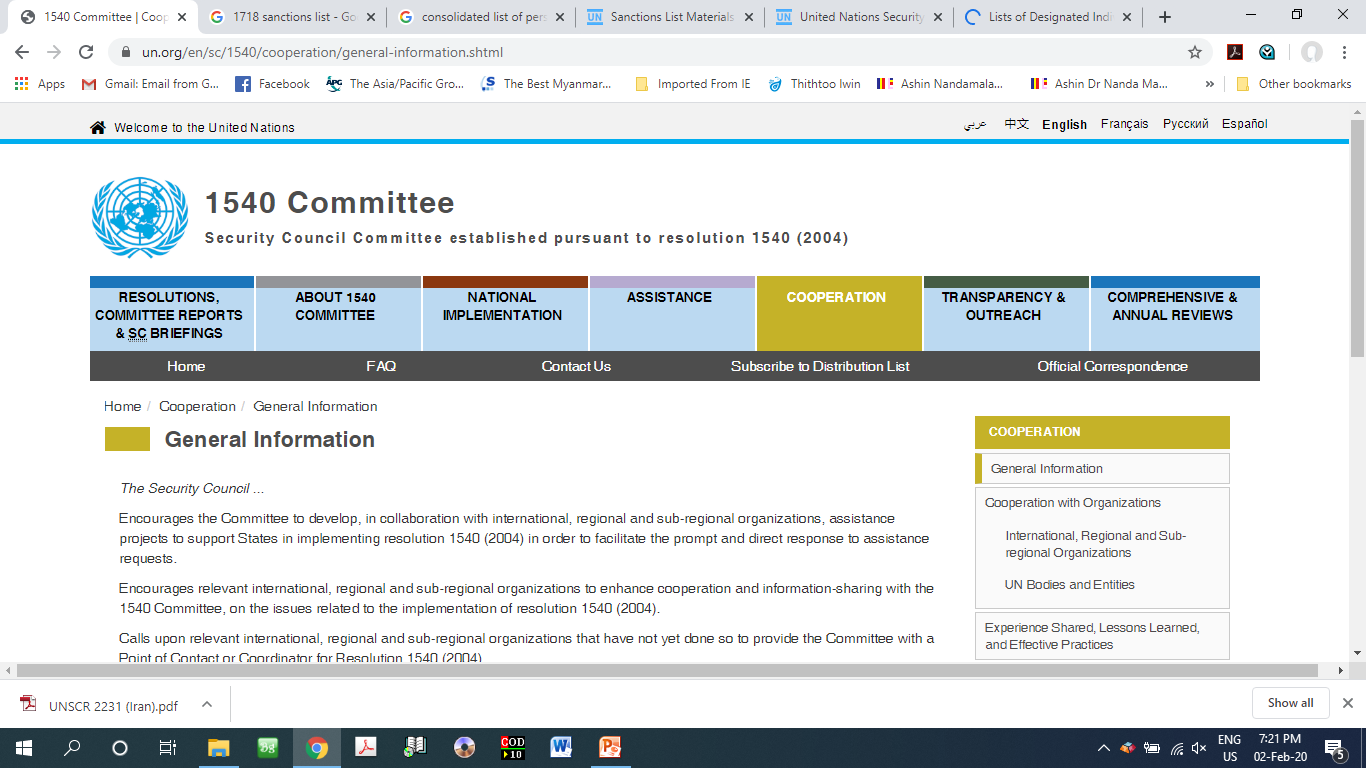 UNSCR 2231/2015 (Iran) Sanction List
https://www.un.org/securitycouncil/content/2231/list
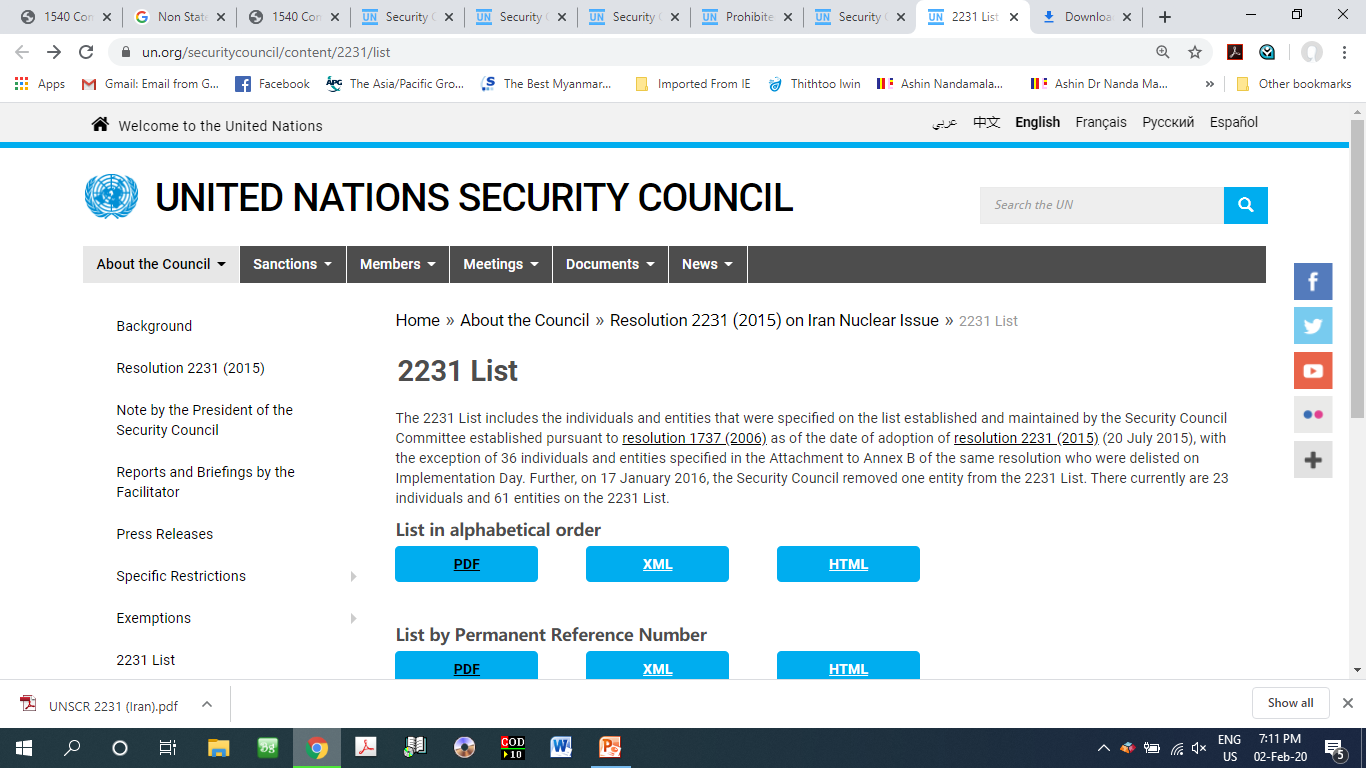 လုံခြုံရေးကောင်စီဆုံးဖြတ်ချက်များရှာဖွေရန်
http://unscr.com/en/resolutions/2321
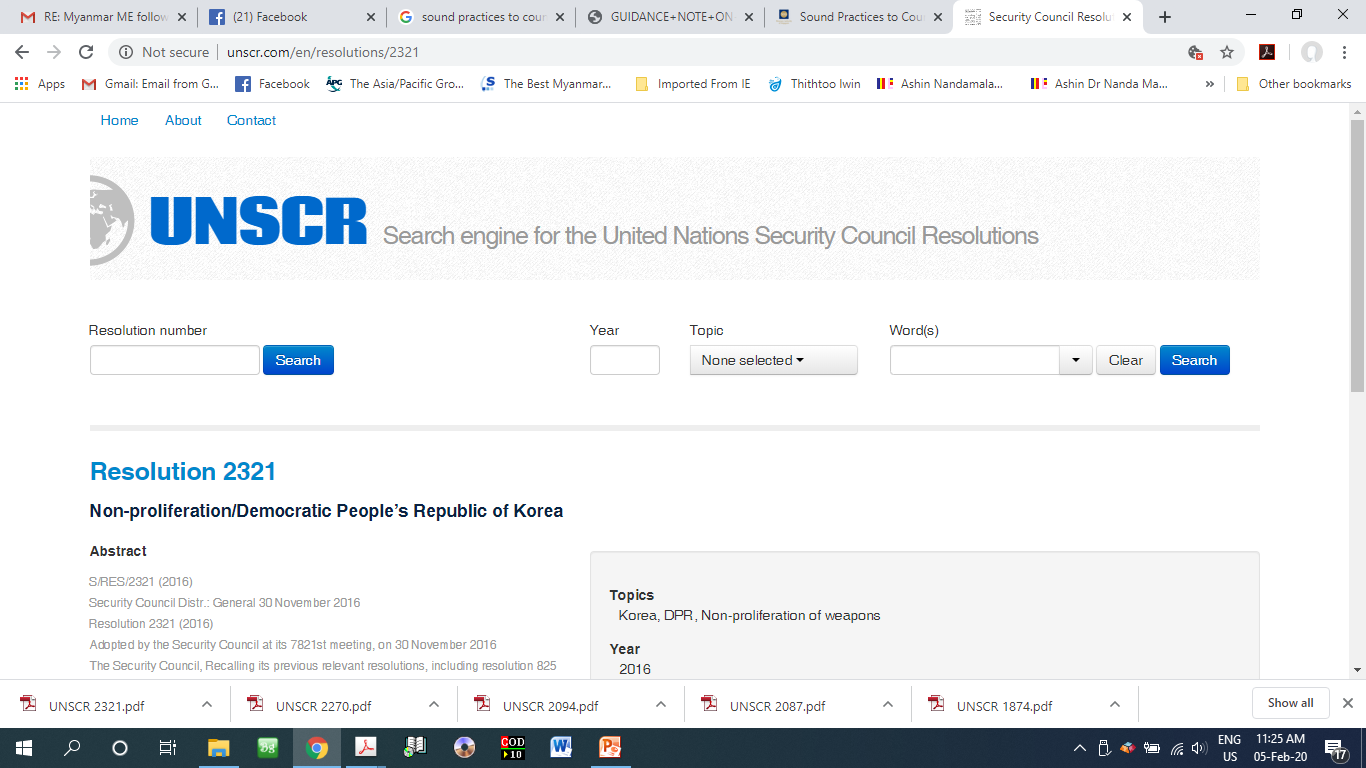 UNSCR 1718/2006 (DPRK) Sanction List
https://www.un.org/securitycouncil/sanctions/1718/materials
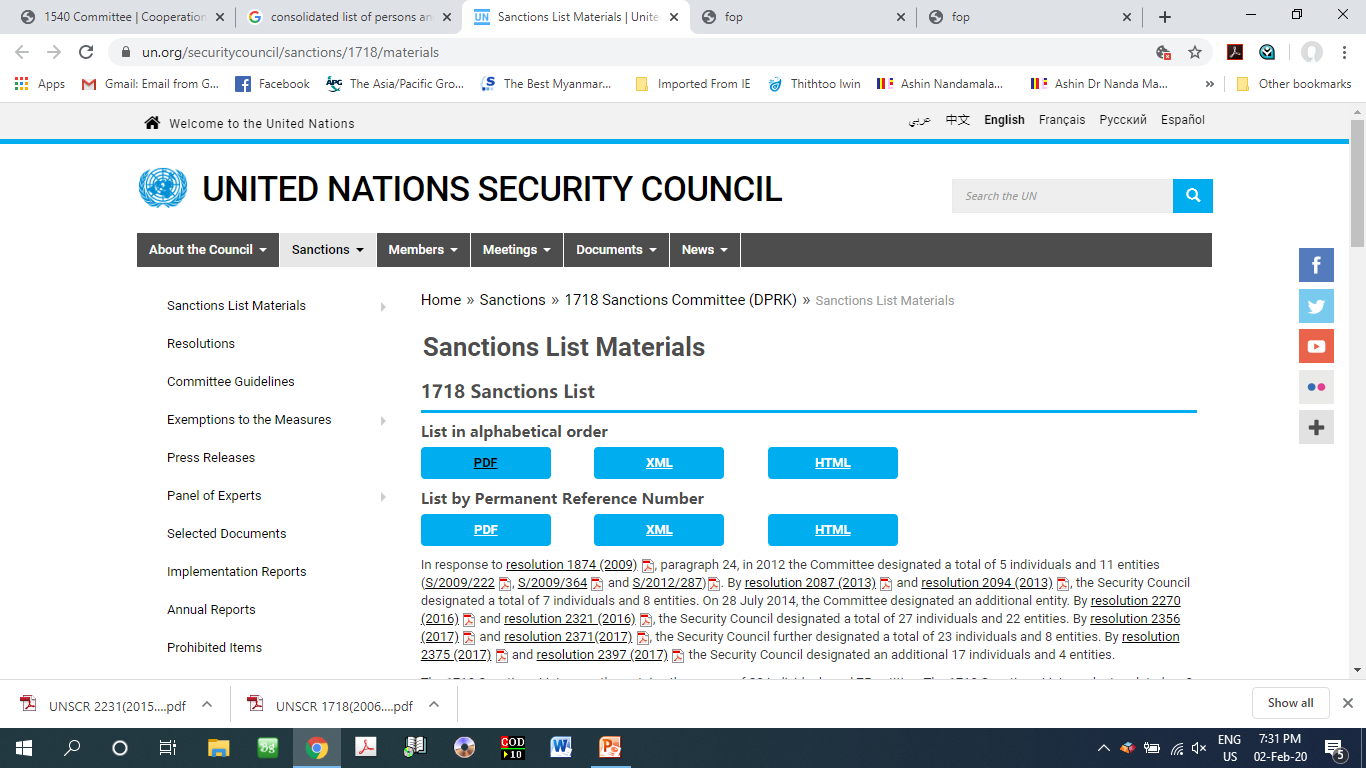 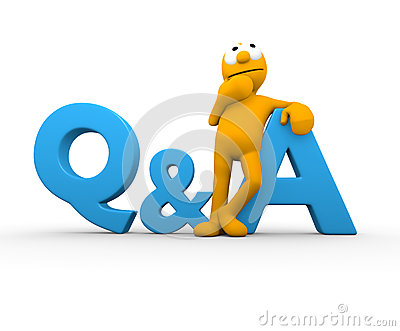